ITS232Introduction To Database Management Systems
CHAPTER 5
Normalization Of Database Tables
(Part II: The Process)
Siti Nurbaya Ismail
Faculty of Computer Science & Mathematics, 
Universiti Teknologi MARA (UiTM), Kedah
| sitinurbaya@kedah.uitm.edu.my | http://www.sitinur151.wordpress.com | 
| A2-3039 | ext:2561 | 012-7760562 |
Chapter 5: Normalization Of Database TablesPart 2: Normalization Process
Objectives
How to undertake the process of normalization.
Data Redundancies
Denormalization
Normalization
2
1)Repeat Group
2)PK is not defined
UNF
1)Remove Repeat Group
2)Defined PK  composite PK consist of attributes
1NF
Chapter 5: Normalization Of Database Tables5.3 The Normalization Process
Normalization Process
Relation/table Format
Have repeating group-PK not defined
(1 Table)
(1 or 2 Tables)
No repeating group-PK defined-Test partial dependency
Test for partial dependency
If (exist)
(2 or 3 Tables)
(more then 1 table)
(a b …. TD) 1
(a  ……. TD) 2
(b  ….… TD) 3
2NF
No repeating group-PK defined-No partial dependency-Test transitive dependency
Test for transitive dependency
If (exist)
(a, b  x, y) 
(a 	  c, d) 
(b 	   z) 
(c 	   d)
No repeating group-PK defined-No partial dependency-No transitive dependency
3NF
(3 or 4 Tables)
Chapter 5: Normalization Of Database Tables5.3 The Normalization Process: First Normal Form (1NF)
First Normal Form	= A relation in which the intersection of each row 1NF			   and column contains one and only one value.
A relation is in 1NF if every attribute for every tuple have a value and domain for each attribute can not be simplified anymore.
4
Chapter 5: Normalization Of Database Tables5.3 The Normalization Process: UNF  1NF
Nominate an attribute or group of attributes to act as the key for the unnormalized table.
Identify the repeating group(s) in the unnormalized table which repeats for the key attribute(s).

Remove the repeating group:
Entering appropriate data into the empty columns of rows containing the repeating data
Fill the blanks by duplicating the non repeating data, where required.
This approach is commonly referred as ”flattening table”.
This approach will produce redundancy in a relationship, but it can be eliminated in higher normalization process.
5
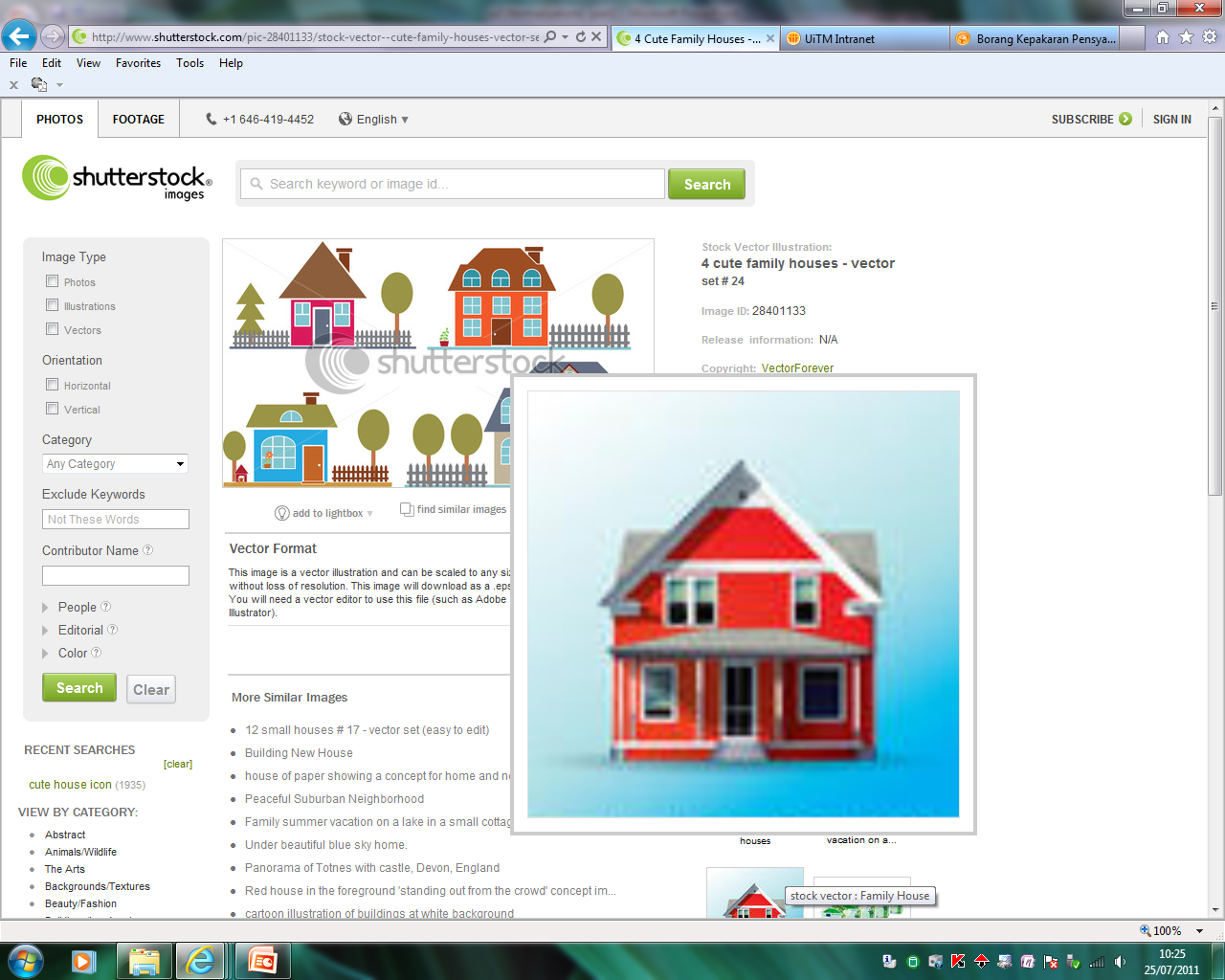 Chapter 5: Normalization Of Database Tables5.3 The Normalization Process: UNF  2NF
6
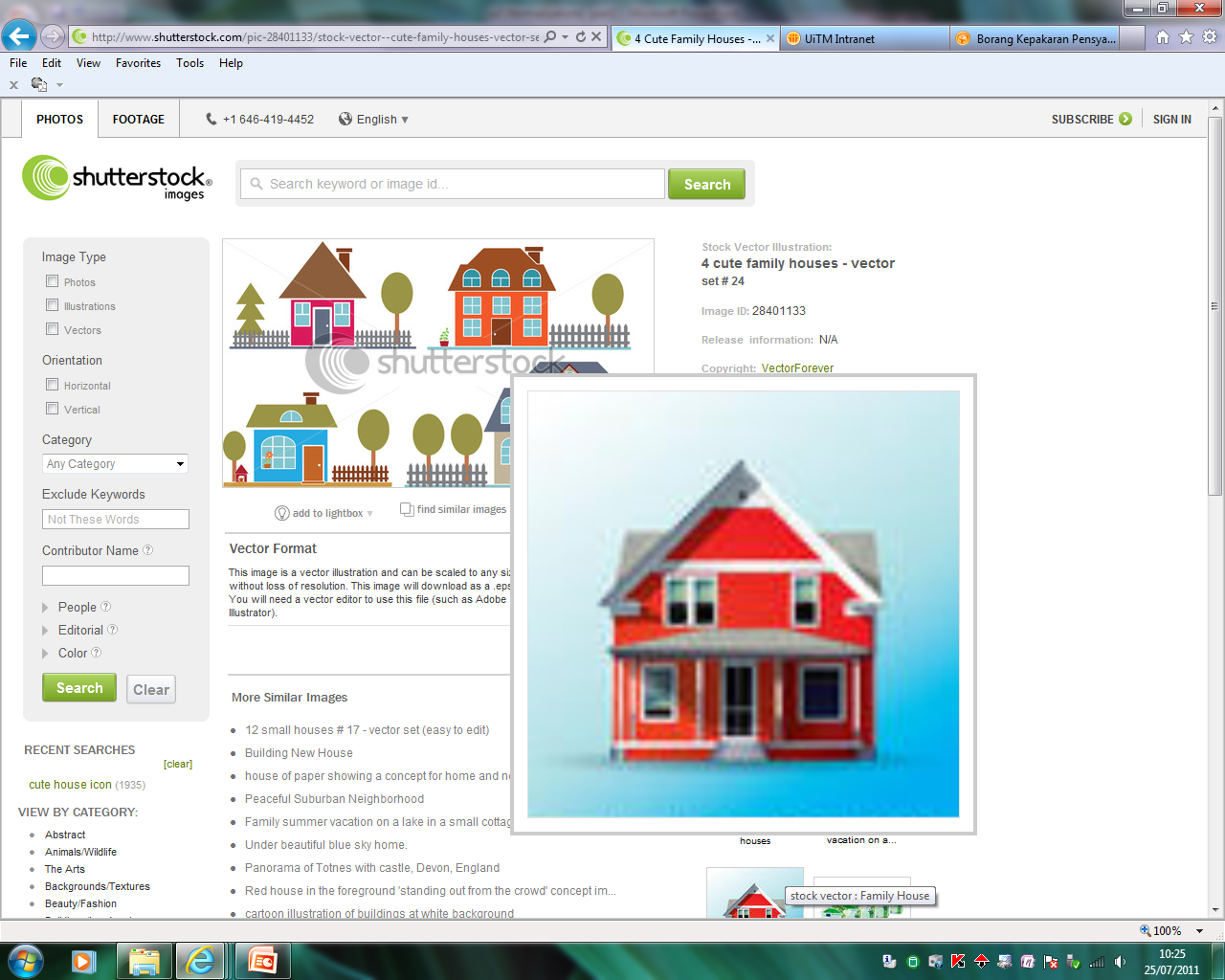 Chapter 5: Normalization Of Database Tables5.3 The Normalization Process: UNF  2NF
7
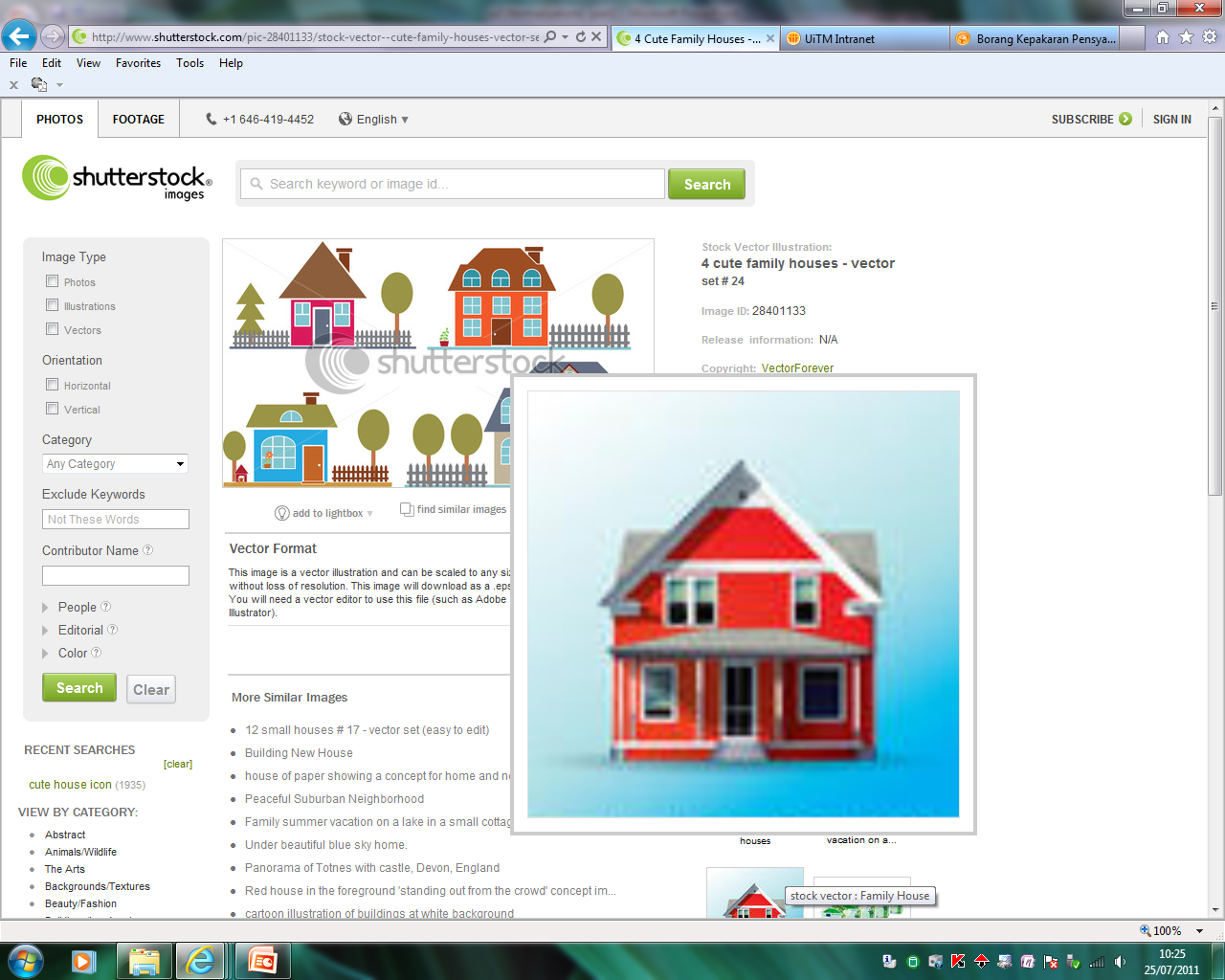 Chapter 5: Normalization Of Database Tables5.3 The Normalization Process: UNF  2NF
8
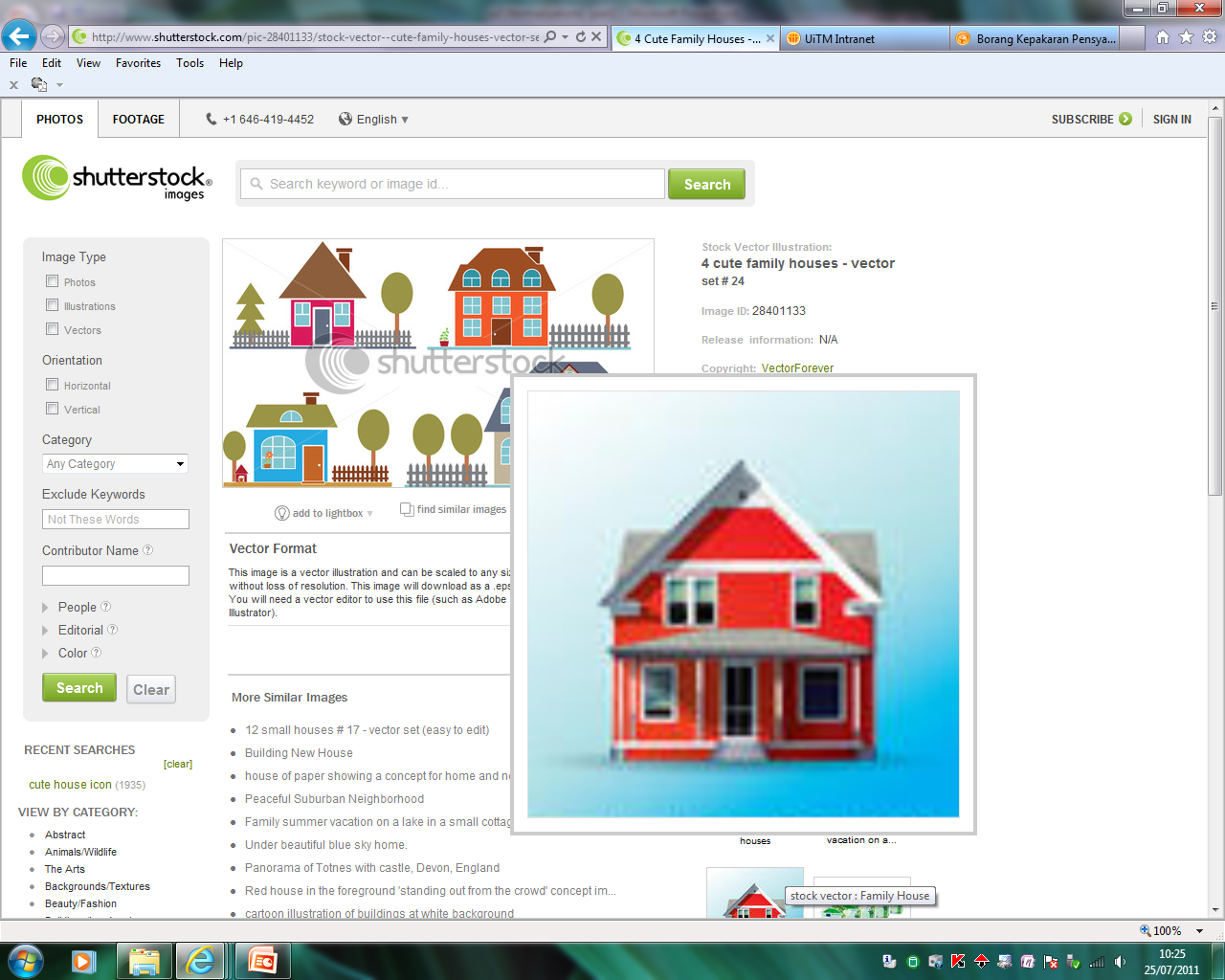 Chapter 5: Normalization Of Database Tables5.3 The Normalization Process: UNF  2NF
9
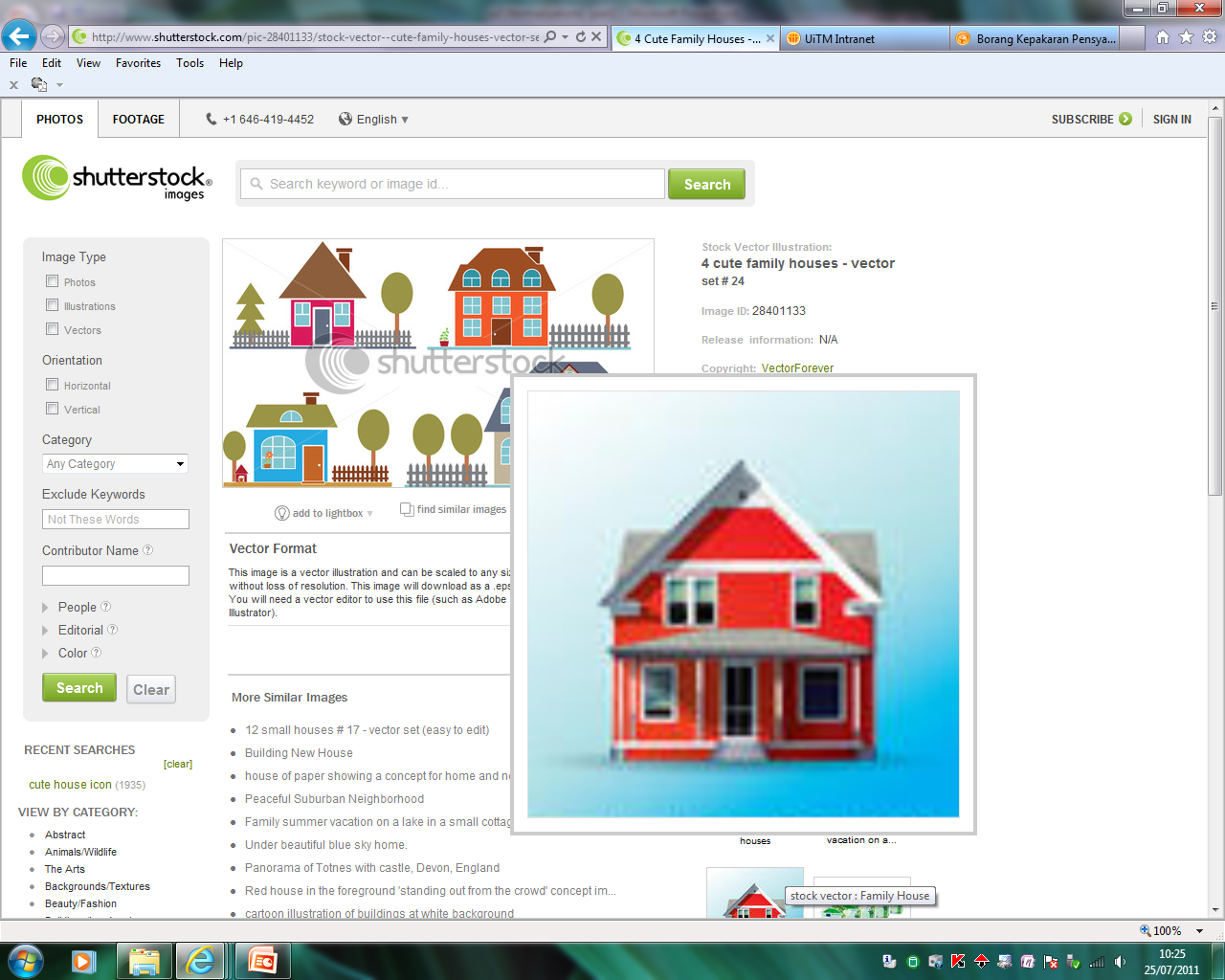 Chapter 5: Normalization Of Database Tables5.3 The Normalization Process: UNF  3NF
10
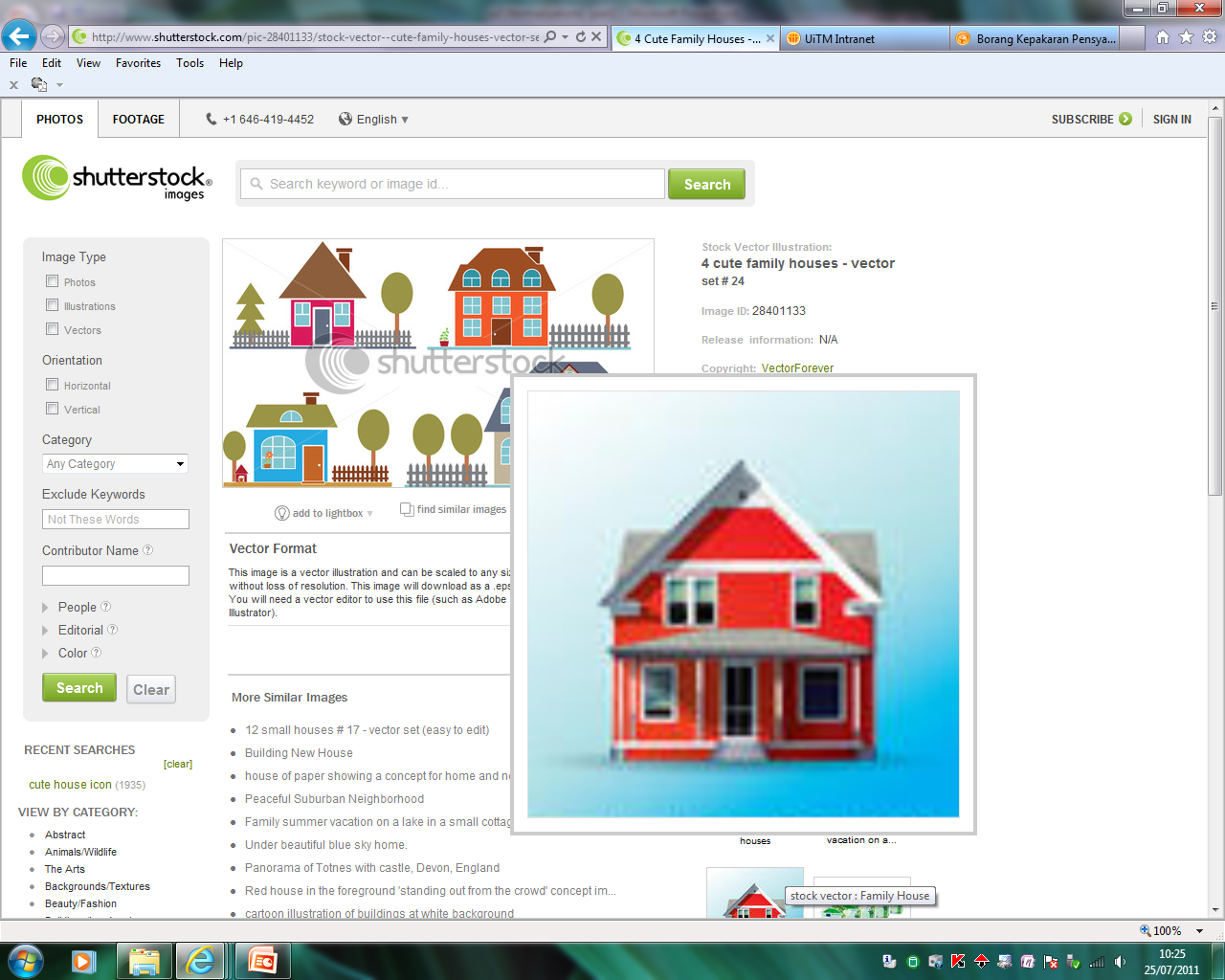 Chapter 5: Normalization Of Database Tables5.3 The Normalization Process: UNF  3NF
11
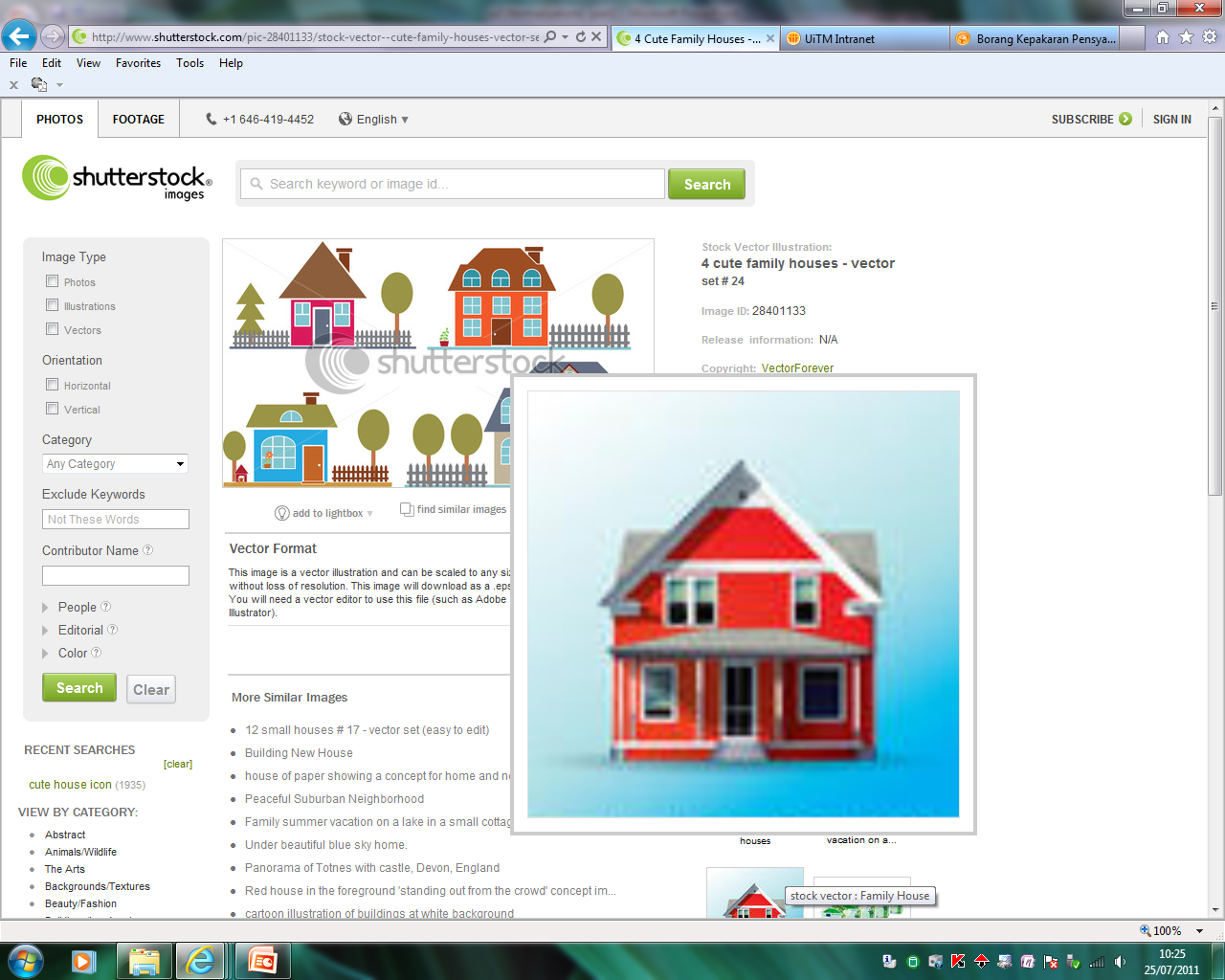 Chapter 5: Normalization Of Database Tables5.3 The Normalization Process: UNF  3NF
12
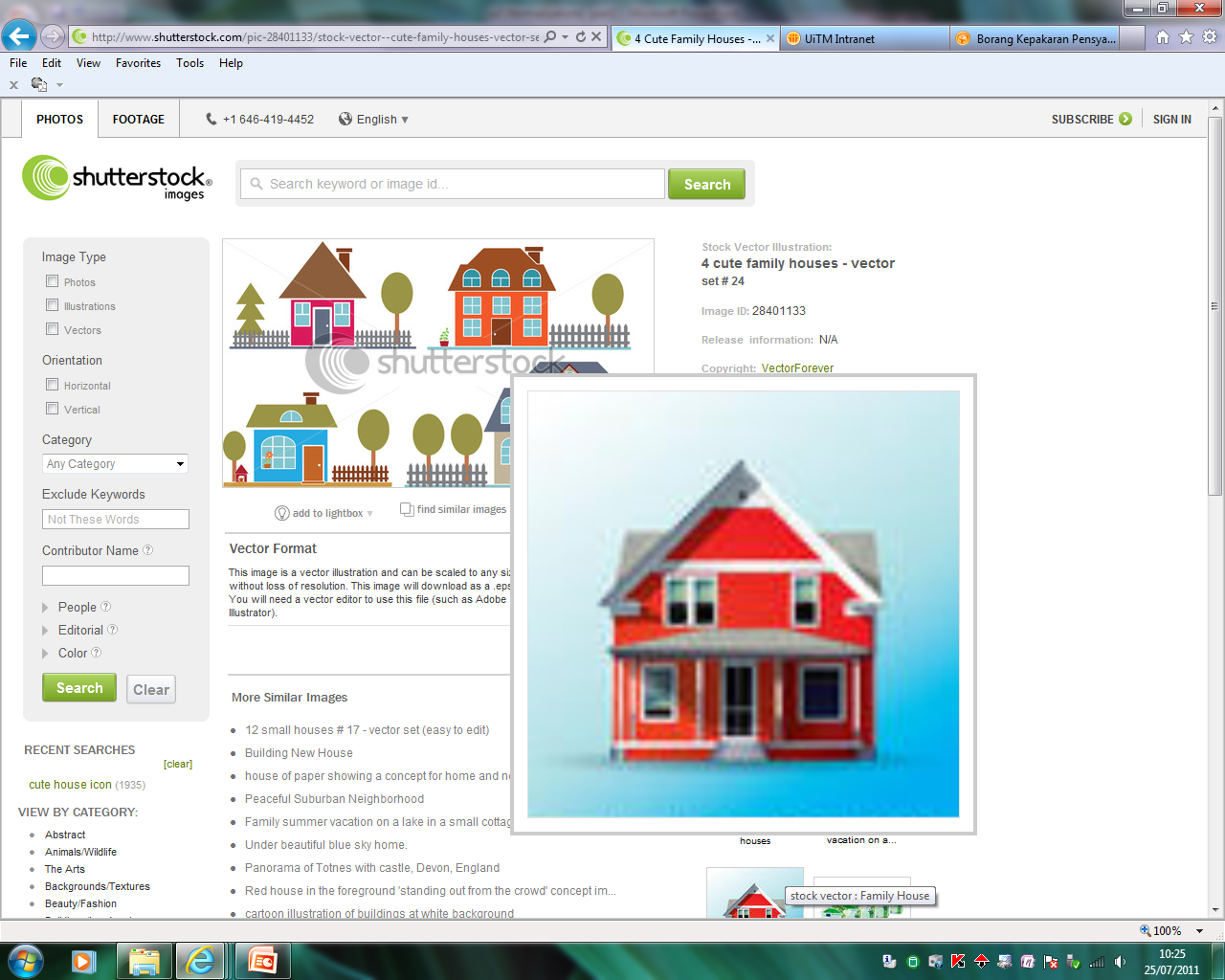 Chapter 5: Normalization Of Database Tables5.3 The Normalization Process: UNF  1NF
Example: DreamHome Case Study

A collection of DreamHome leases (rent) form is shown in Figure 2. The lease on top is for a client called Rannia who is leasing a property in Skudai, Johor, which is owned by Dollah. For this working example, we assume that a client rents a given property only once and cannot rent more than one property at any one time.

Sample data is taken from two leases for two different clients called Rannia and Ahmad  and is transformed into table format with rows and columns, as shown in Figure 3. This is an example of unnormalized table.
13
House
Address
Rent
Start
Rent
Finish
Monthly
Rent
Alamat
Rumah
House
Address
Mula
Sewa
Rent
Start
Tamat
Sewa
Rent
Finish
Harga
Sewa
Monthly
Rent
No
Pemilik
Owner
No
Nama 
Pemilik
Owner
Name
Figure 2 : Collection of Dream Home leases (rent) form
Page 2                    			DREAMHOUSE LEASE               	Date : 28/02/2007 
                   Client Rental Information     
  Client Name : Ahmad                                     			                      Client Number : CR56
PG04
 
 
PG16
House
No
PG04
 
 
PG16
House
No
Subang Jaya, Selangor.

Pasir Gudang, Johor.
Skudai, Johor

Ampang, Selangor
1/7/93
 
 
1/9/00
1/7/93
 
 
1/9/00
31/8/00
 
 
1/9/01
31/8/00
 
 
1/9/01
750
 
 
850
750
 
 
850
C040
 
 
C093
C040
 
 
C093
Karim Fendi
 
 
Kasim Selamat
Dolah


Abdullah
Page 1                    			DREAMHOUSE LEASE               	  Date : 28/02/2007 
                    Client Rental Information                 
 
  Client Name : Rannia                                     		                                           Client Number : CR76
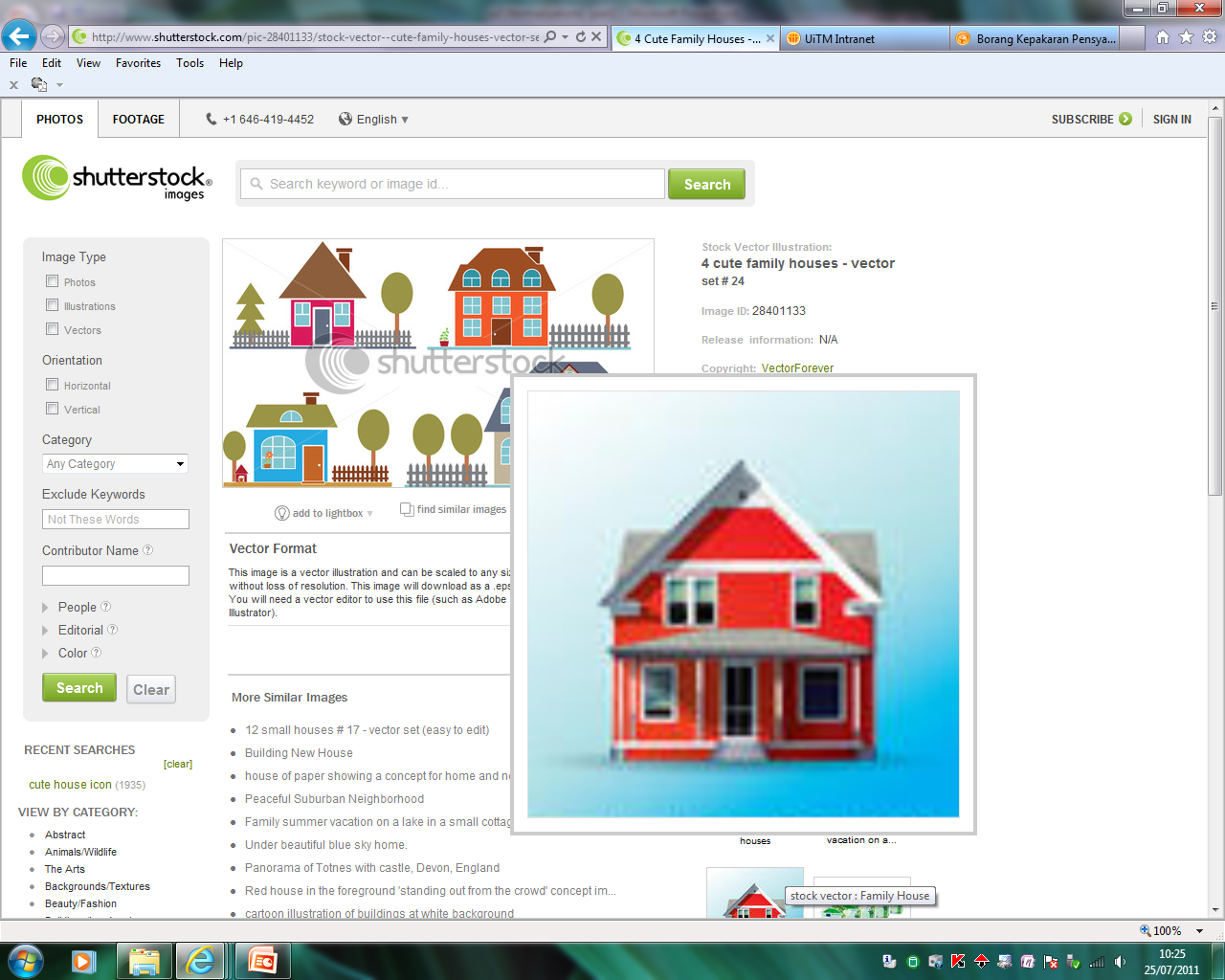 Chapter 5: Normalization Of Database Tables5.3 The Normalization Process: UNF  1NF
14
clientNO
cNAME
houseADD
rentSTART
rentFINISH
rent
ownerNO
oNAME
Figure 3 : CLIENTRENTAL UNF
CR76
Rannia
Skudai, Johor.

Ampang,
Selangor
1/7/93
 

1/9/00
31/8/00
 

1/9/01
750
 

850
C040
 

C093
Dolah


Abdullah
houseNO
PG04
 

PG16
CR56
Ahmad
Skudai, Johor.

Kuantan, Pahang.

Ampang, Selangor.
20/3/90
 
 
21/6/93
 

25/1/00
19/6/93
 
 
3/1/00
 

30/8/00
750
 
 
1000
 

850
C040
 
 
C093
 

C093
Dolah
 

Abdullah


Abdullah
PG04
 
 
PG 36
 

PG 16
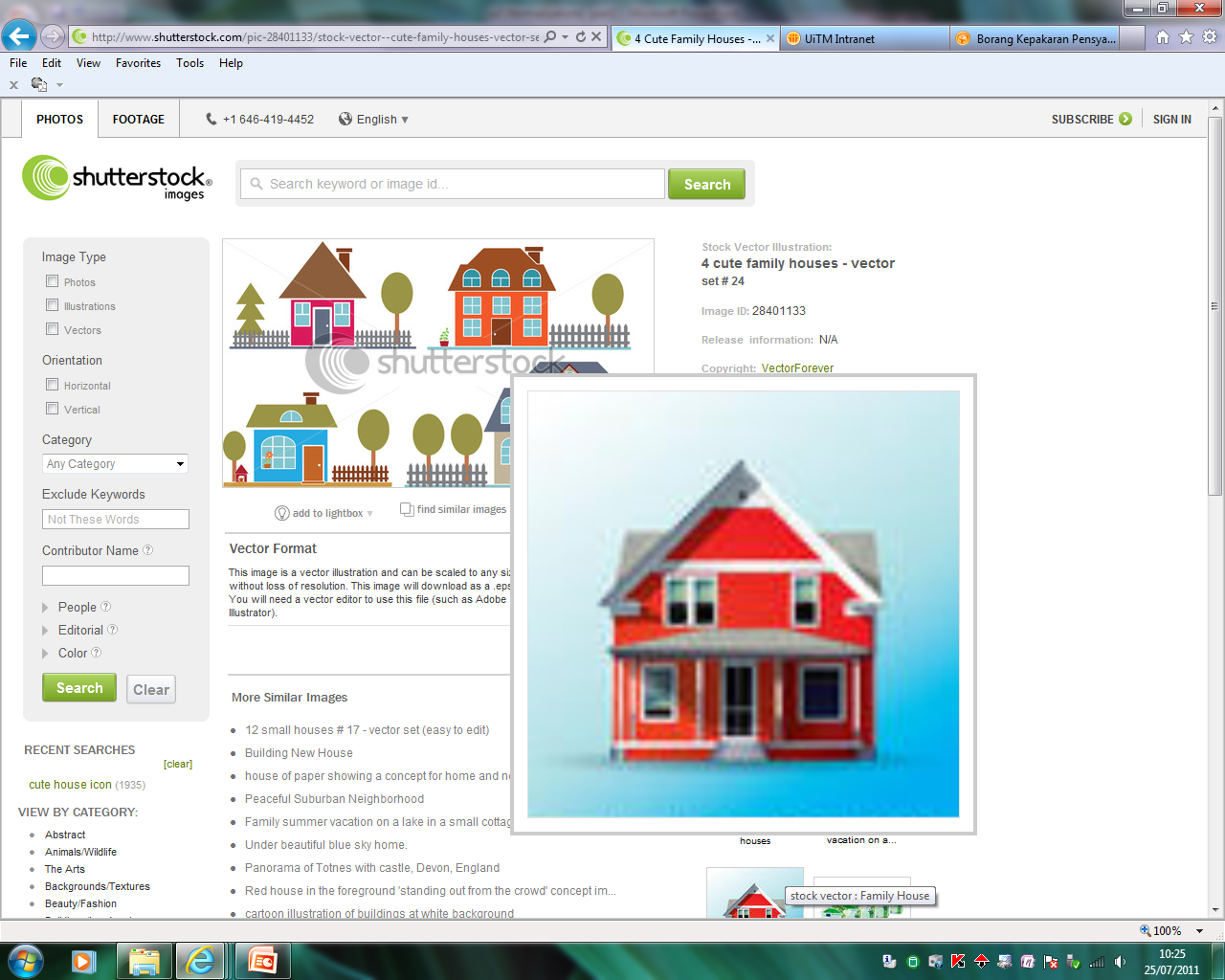 Chapter 5: Normalization Of Database Tables5.3 The Normalization Process: UNF  1NF
Key attribute: clientNO, houseNO
Repeating group in the unnormalized table as the property rented details, which repeat for each client:
Repeating Group: ( houseNO, houseADD, rentSTART, rentFINISH, rent, ownerNO, oNAME)
15
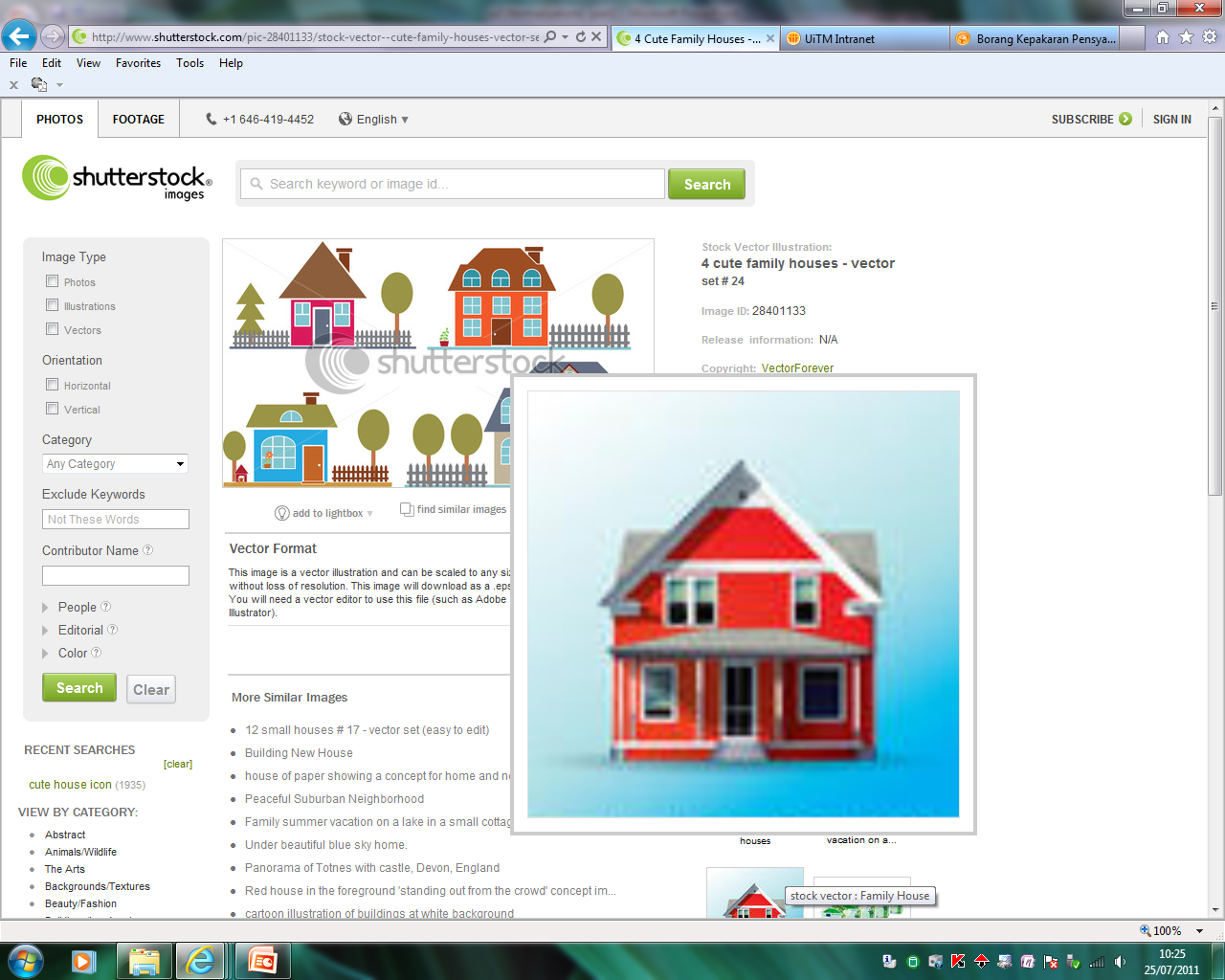 Chapter 5: Normalization Of Database Tables5.3 The Normalization Process: UNF  1NF
Key attribute: clientNo,houseNO
Repeating group in the unnormalized table as the
property rented details, which repeat for each client:
Repeating Group: (houseNO,houseADD,rentSTART,rentFINISH,rent,ownerNO,oNAME)
There are multiple value at the intersection of certain rows and columns. 

e.g. there are two value for houseNo (PG4 and PG16) for the client Rannia.

To transform an unnormalized table into 1NF, we ensure that there is a single value at the intersection of each row and column. This is achieved by removing the repeating group.

With this approach, remove the repeating group (house rented details) by entering the appropriate client data into each row.

The resulting First Normalize Form (1NF) CLIENTRENTAL relation is shown in Figure 4.
16
clientNO
cNAME
houseADD
rentSTART
rentFINISH
rent
ownerNO
oNAME
Figure 4 : 1NF CLIENTRENTAL relation
houseNO
Rannia


Rannia
Skudai, Johor.

Ampang,
Selangor
1/7/93
 

1/9/00
31/8/00
 

1/9/01
750
 

850
C040
 

C093
Dolah


Abdullah
PG04
 

PG16
CR76


CR76
CR56


CR56


CR56
PG04
 
 
PG 36
 

PG 16
Ahmad


Ahmad


Ahmad
Skudai, Johor.

Kuantan, Pahang.

Ampang, Selangor.
20/3/90
 
 
21/6/93
 

25/1/00
19/6/93
 
 
3/1/00
 

30/8/00
750
 
 
1000
 

850
C040
 
 
C093
 

C093
Dolah

 
Abdullah


Abdullah
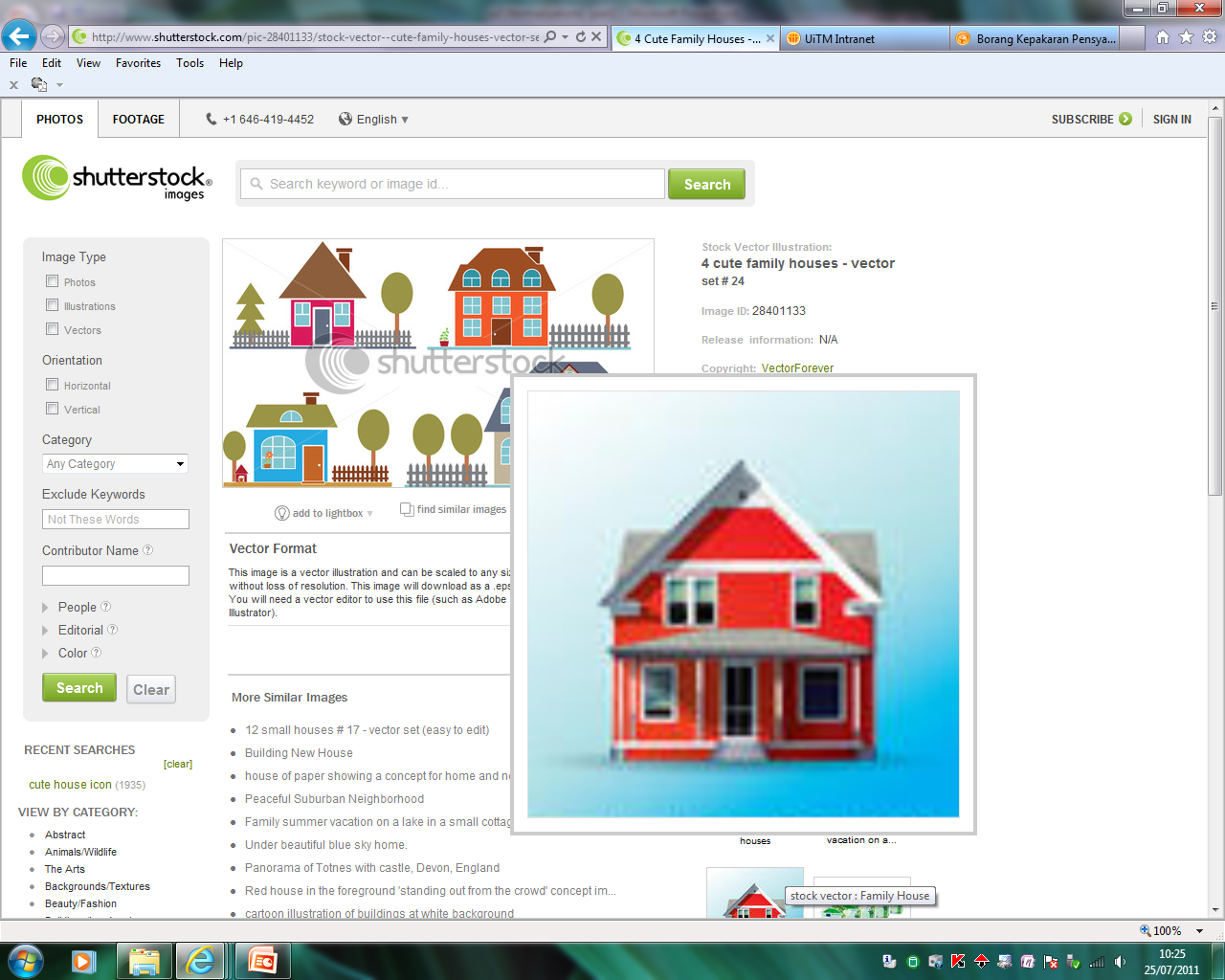 Chapter 5: Normalization Of Database Tables5.3 The Normalization Process: UNF  1NF
CLIENTRENTAL (clientNO, houseNO, cNAME, houseADD, rentStart, rentFinish, rent,ownerNO, oNAME)

Primary Key for the ClientRent relation is a composite key that are clientNO and houseNO
ClientRent relation is in 1NF as there is a single value at the intersection of each row and columns.
17
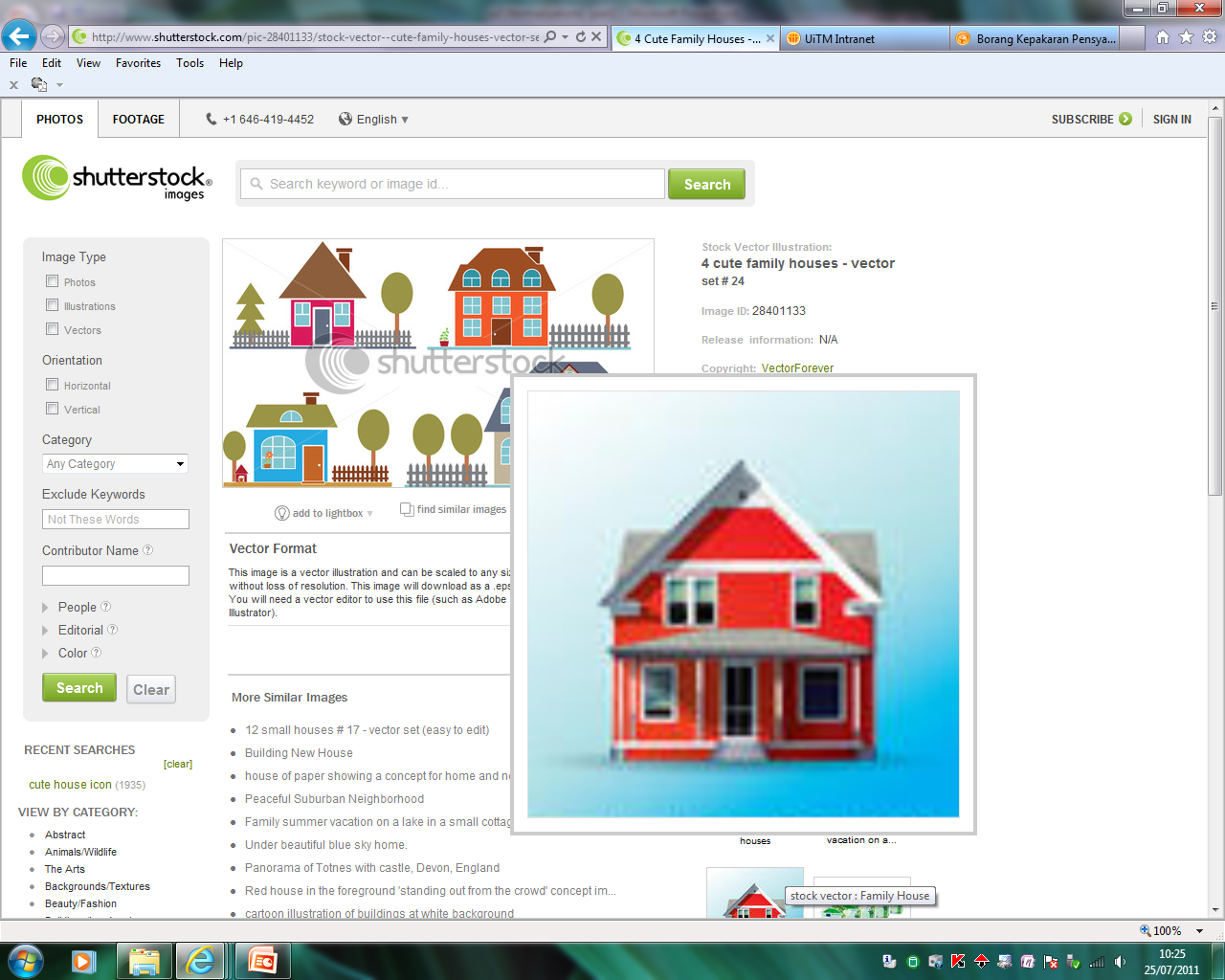 Chapter 5: Normalization Of Database Tables5.3 The Normalization Process: UNF  1NF
Relationship in Figure 4 contains data that describes client, house for rent and owner of the house, which is repeated for several times.

As a consequences, the CLIENTRENTAL relation contains significant data redundancy.

If implemented, the 1NF relation would be subject to the update anomalies. 

To remove some of these, transform 1NF  2NF
18
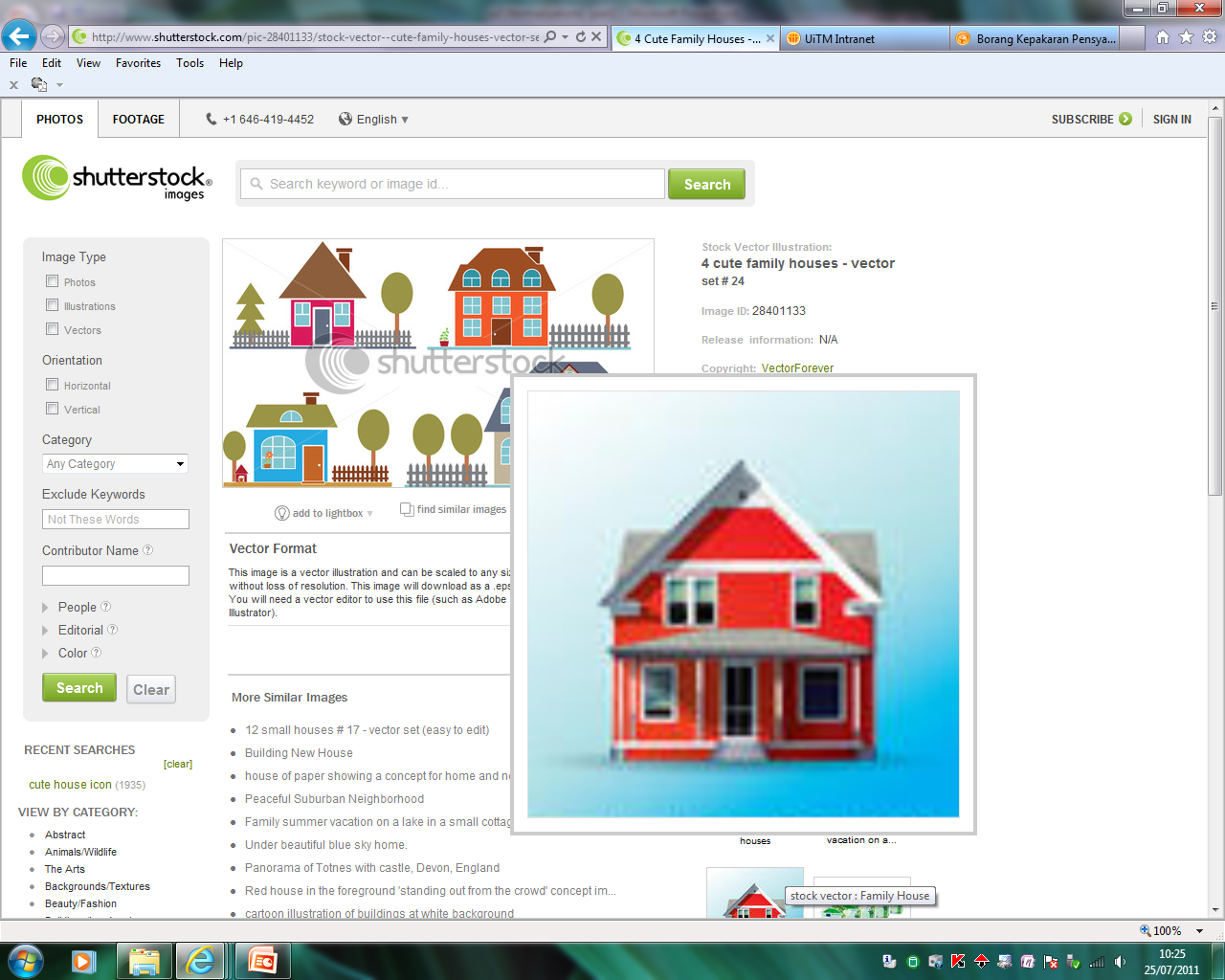 Chapter 5: Normalization Of Database TablesThe decomposition of the ClientRental UNF  2NF
Unnormalized Form (UNF)
CLIENTRENTAL (clientNO, houseNO, cNAME, houseAdd, rentSTART, rentFINISH, rent, ownerNO, oNAME)
First Normal Form (1NF)
CLIENTRENTAL (clientNO, houseNO, cNAME, houseAdd, rentSTART, rentFINISH, rent, ownerNO, oNAME)
1NF
1NF
HouseOwner
HouseOwner
Client
Rental
HouseForRent
Owner
19
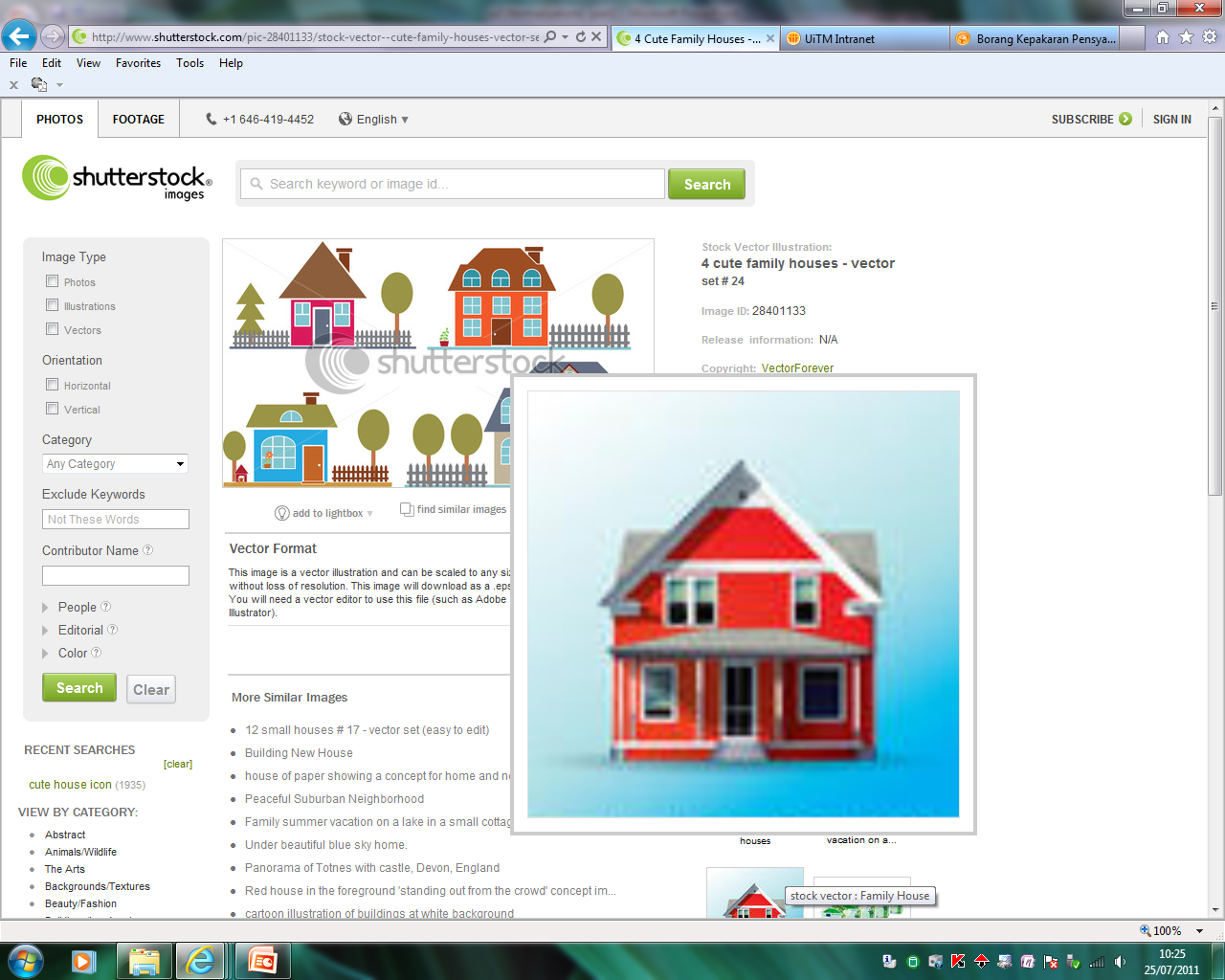 Chapter 5: Normalization Of Database Tables5.3 The Normalization Process: Second Normal Form (2NF)
Based on the concept of partial dependency.
Dependencies based on only a part of composite primary key

2NF applies to relations with composite keys, that is, relations with PK composed of two or more attributes.

A relation with a single-attribute PK is automatically in at least 2NF.
Second Normal Form	= A relation that is in 1NF and every non-PK                               2NF			   attribute  is fully functionally depends on the PK.
20
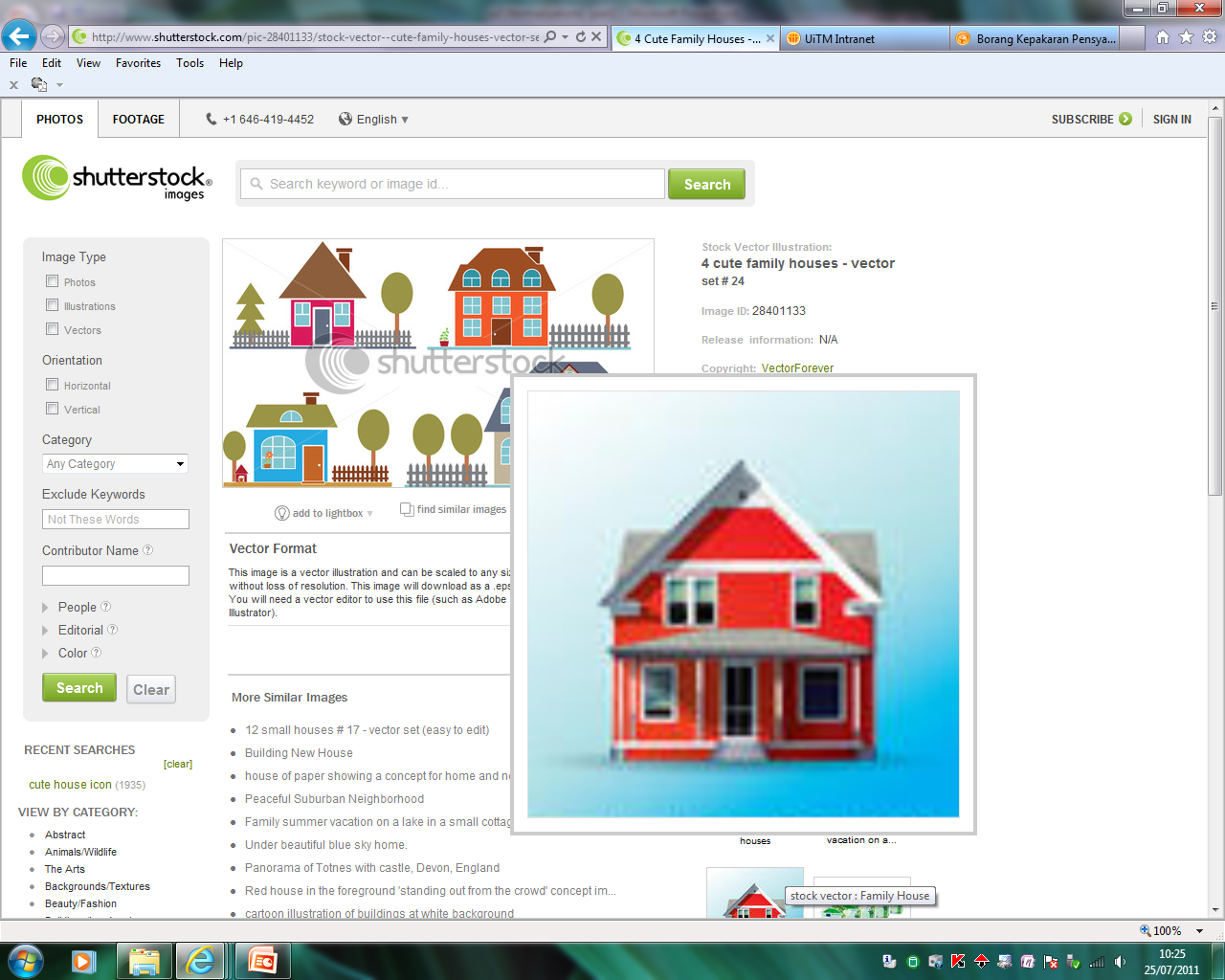 Chapter 5: Normalization Of Database Tables5.3 The Normalization Process: 1NF  2NF
Identify the primary key for the 1NF relation.

Identify the functional dependencies in the relation.
Draw functional dependencies diagram
Write functional dependencies in relational schema

If partial dependencies exist on the primary key remove them by placing them in a new relation along with a copy of their determinant.
21
clientNO
houseNO
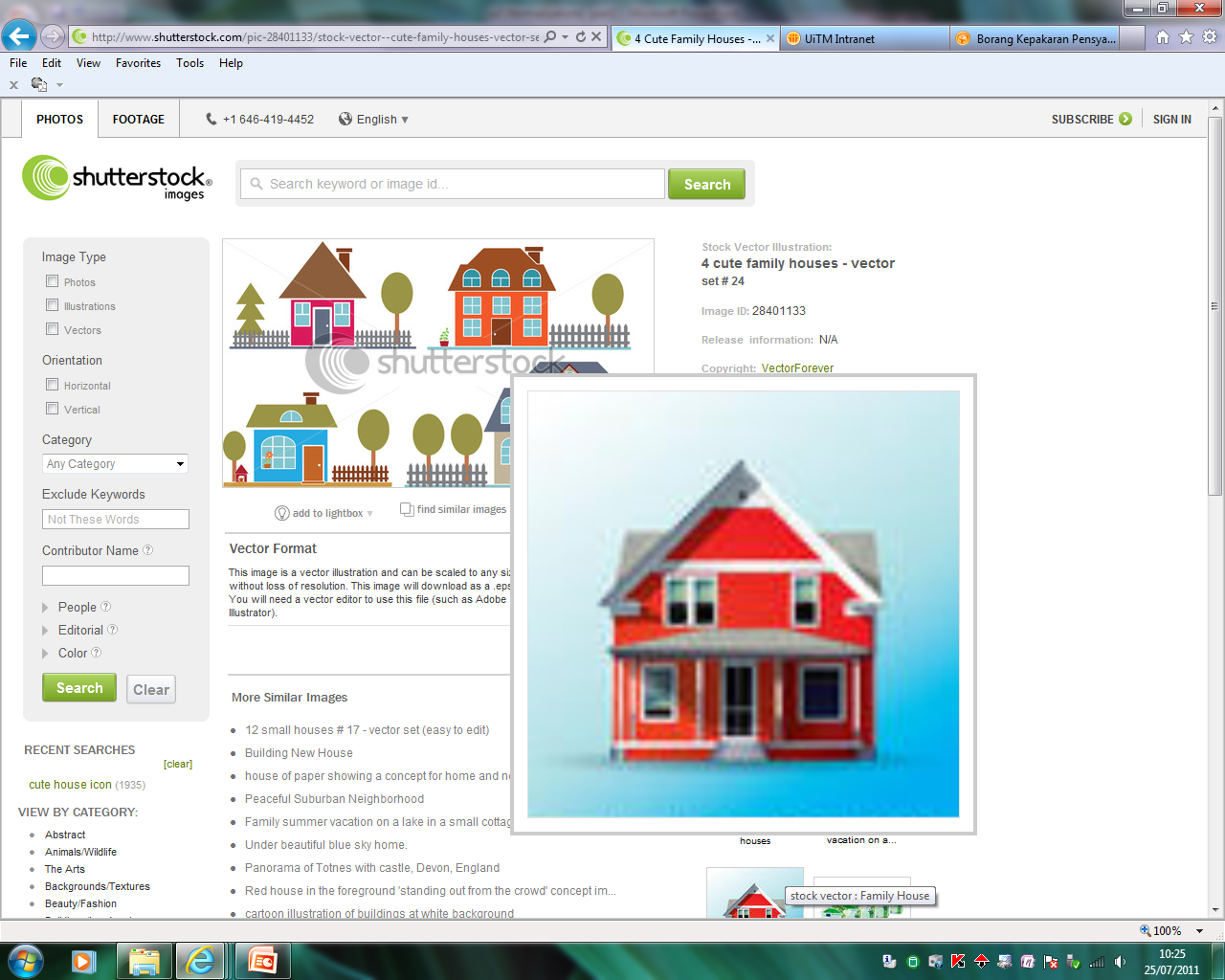 Chapter 5: Normalization Of Database Tables5.3 The Normalization Process: 1NF  2NF
Figure 5 : Functional dependencies diagram for the CLIENTRENTAL relation
cNAME
rentSTART
oNAME
houseADD
rentFINISH
rent
ownerNO
fd1
(Primary Key)
(Partial dependency)
fd2
fd3
(Partial dependency)
fd4
(Transitive dependency)
22
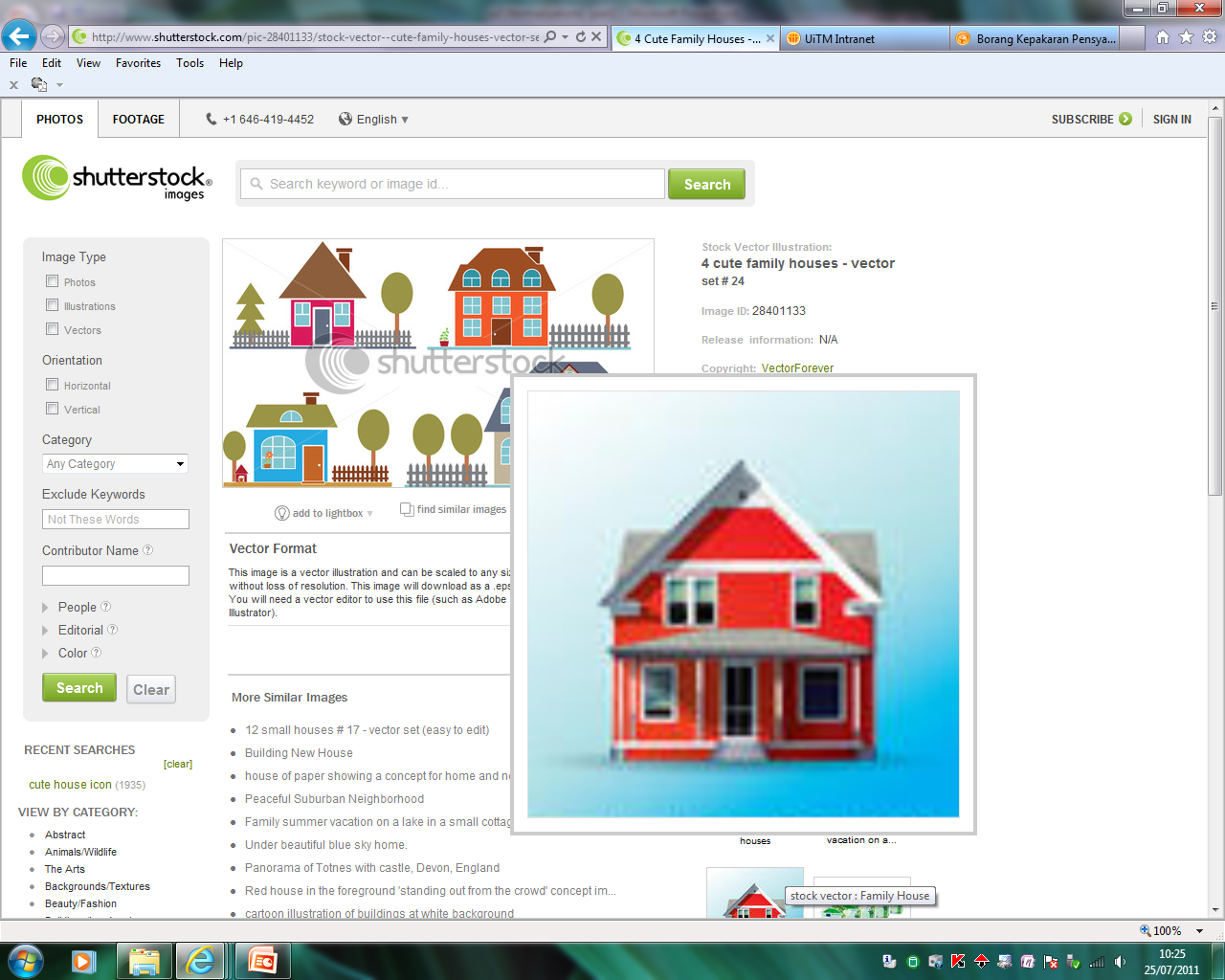 Chapter 5: Normalization Of Database Tables5.3 The Normalization Process: 1NF  2NF
As shown in Figure 5, CLIENTRENTAL relation has the following functional dependencies:

Relational Schema 
	CLIENTRENTAL(clientNO, houseNO, cNAME, houseADD, rentSTART,  rentFINISH, rent, ownerNO, oNAME)

Functional dependencies

fd1 clientNO, houseNO  rentSTART, rentFINISH	(Primary Key)
fd2 clientNO  cNAME                                                    	(Partial Dependency) 
fd3 houseNO  houseADD, rent, ownerNO, oNAME	(Partial Dependency) 
fd4 ownerNO  oNAME			(Transitive Dependency)
Write functional dependencies in relational schema 
for the CLIENTRENTAL relation
23
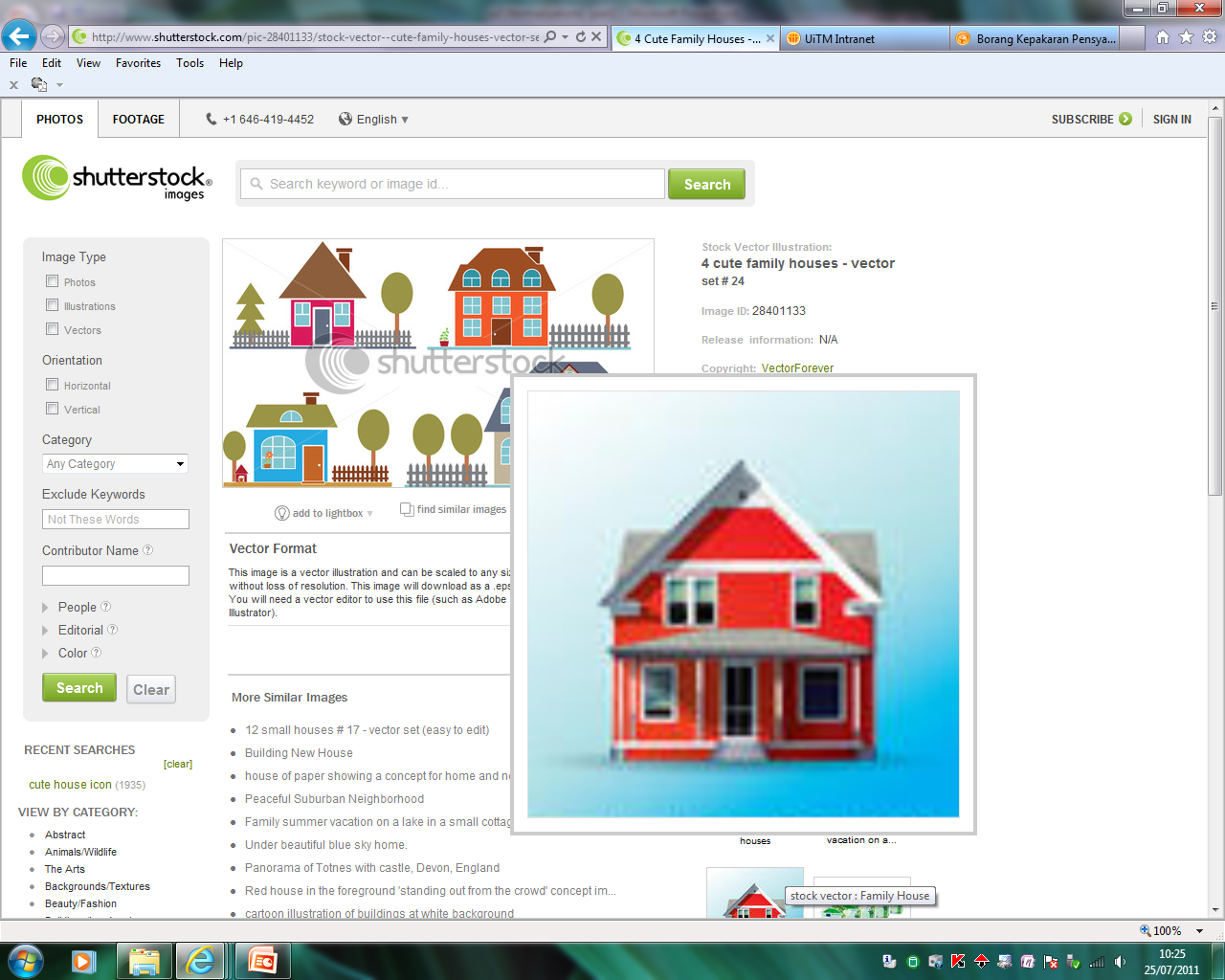 Chapter 5: Normalization Of Database Tables5.3 The Normalization Process: 1NF  2NF
There are partial dependencies on the Primary Key (PK) in the CLIENTRENTAL relation, so the relation are not in 2NF:

fd2 clientNO  cNAME (Partial Dependency) 
The client attribute (cName) is partially depend on the PK
The relation have a single-attribute PK -- automatically in 2NF

fd3 houseNO  houseADD, rent, ownerNO, oNAME (Partial Dependency) 
The house rented attributes (houseAdd, rent, ownerNo, oName) are partially depend on the PK
The relation have a PK composed of two or more attributes 
   -- not in 2NF

The house rented attributes:
fd1 clientNO, houseNO  rentSTART, rentFINISH (Primary Key) 
The house rented attributes are fully depend on the whole PK
24
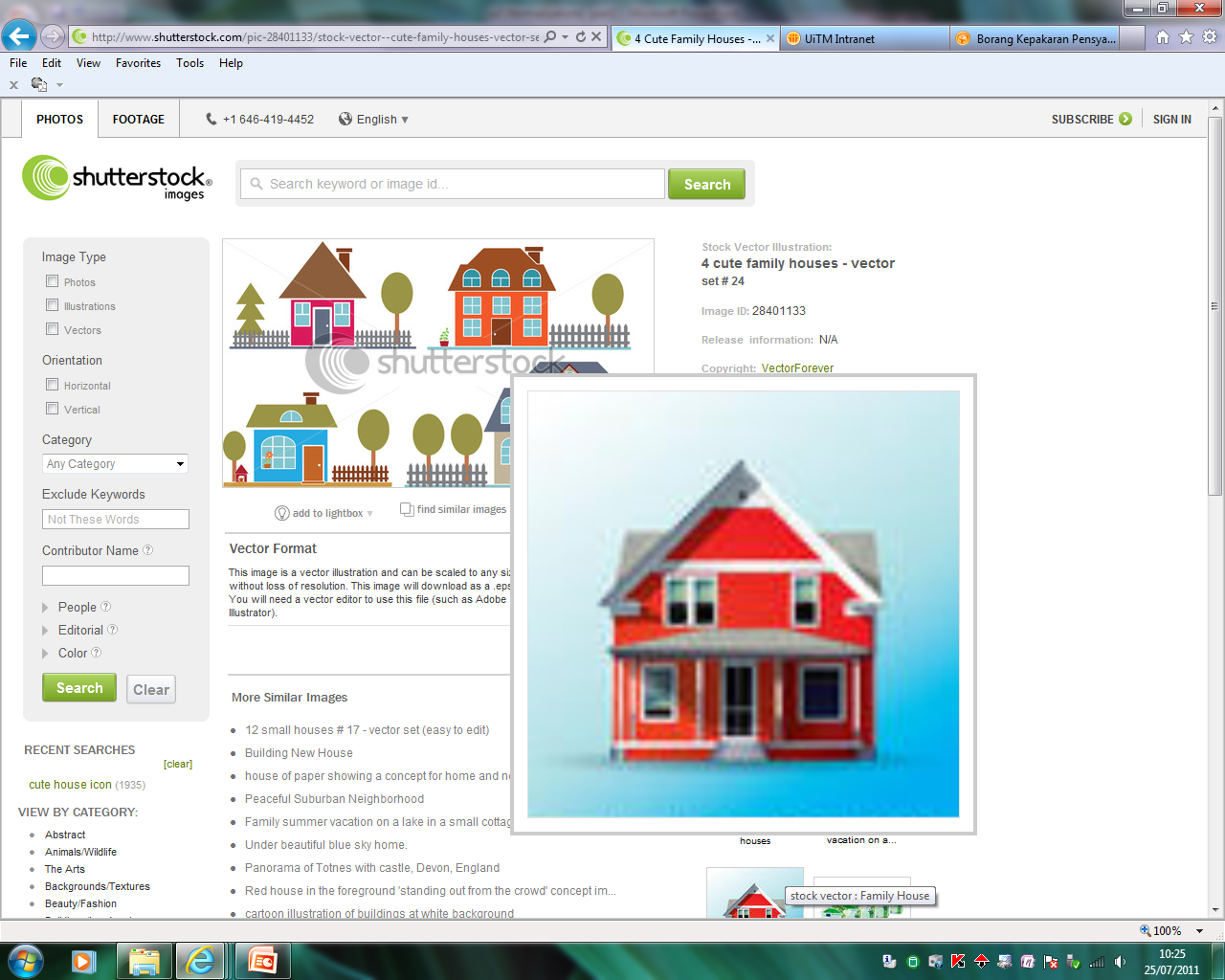 Chapter 5: Normalization Of Database Tables5.3 The Normalization Process: 1NF  2NF
To transform the CLIENTRENTAL relation into 2NF, requires the creation of new relations, so that, the non-primary-key attributes are removed along with a copy of the part of the PK on which they are fully functionally depend. 

This results in creation of there new relations called CLIENT, RENTAL and HOUSEOWNER as shown in Figure 6.
25
houseADD
rentSTART
rentFINISH
rent
ownerNO
oNAME
HOUSEOWNER
clientNO
cNAME
clientN0
houseN0
houseNO
RENTAL
PG04 
 
PG 36 

PG 16
Skudai, Johor.

Kuantan, Pahang.

Ampang, Selangor.
CR76

CR56
Rannia

Ahmad
1/7/93

1/9/00

20/3/90
 
21/6/93
 
25/1/00
CR76

CR76

CR56

CR56

CR56
PG04

PG16

PG04

PG36

PG16
31/8/00

1/9/01

19/6/93 
 
3/1/00 

30/8/00
750 
 
1000 

850
C040 
 
C093 

C093
Dolah
 
Abdullah

Abdullah
CLIENT
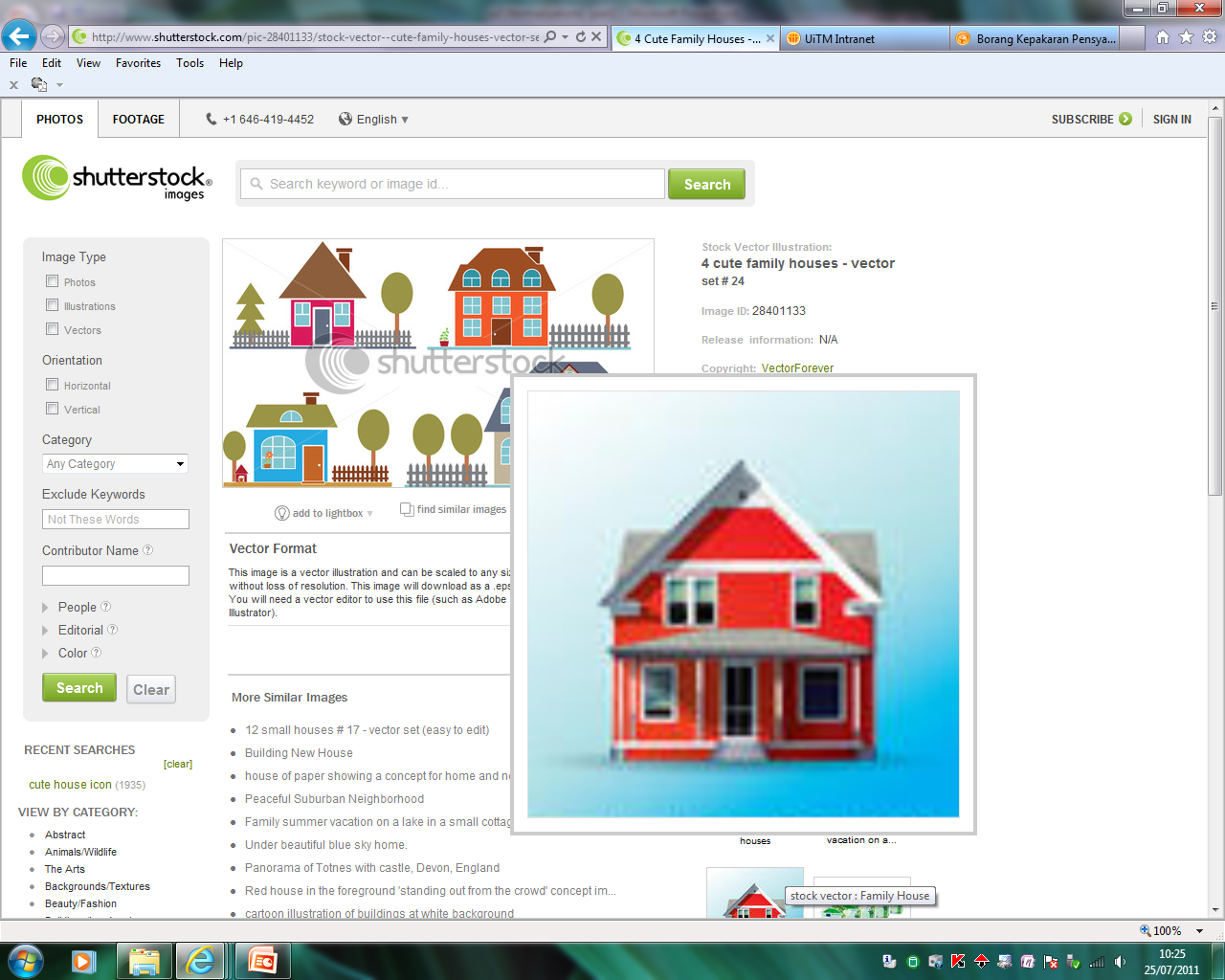 Chapter 5: Normalization Of Database Tables5.3 The Normalization Process: 1NF  2NF
Figure 6 : 2NF
CLIENT(clientNO, cNAME)
RENTAL(clientNO, houseNO, rentSTART, rentFINISH)
HOUSEOWNER(houseNO, houseADD, rent, ownerNO, oNAME)

These relation are in 2NF as every non-primary-key attribute is fully functional dependent on the PK of the relation.
26
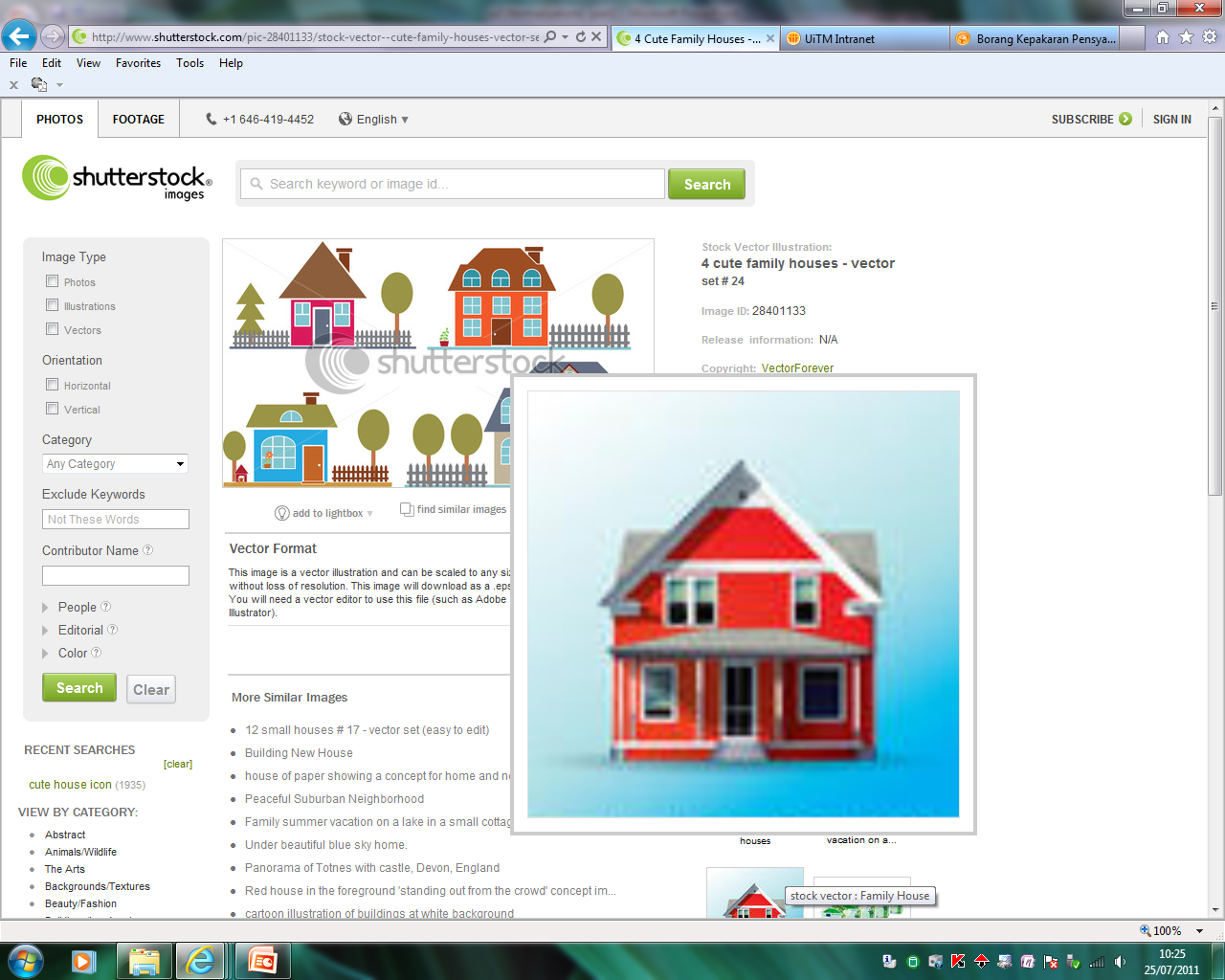 Chapter 5: Normalization Of Database TablesThe decomposition of the ClientRental UNF  2NF
Unnormalized Form (UNF)
CLIENTRENTAL (clientNO, houseNO, cNAME, houseAdd, rentSTART, rentFINISH, rent, ownerNO, oNAME)
First Normal Form (1NF)
CLIENTRENTAL (clientNO, houseNO, cNAME, houseAdd, rentSTART, rentFINISH, rent, ownerNO, oNAME)
1NF
1NF
Second Normal Form (2NF)
CLIENT	(clientNO, cNAME)
RENTAL(clientNO, houseNO, rentSTART, rentFINISH)
HOUSEOWNER(houseNO, houseAdd, rent, ownerNO, oNAME)
HouseOwner
HouseOwner
Client
Rental
HouseForRent
Owner
27
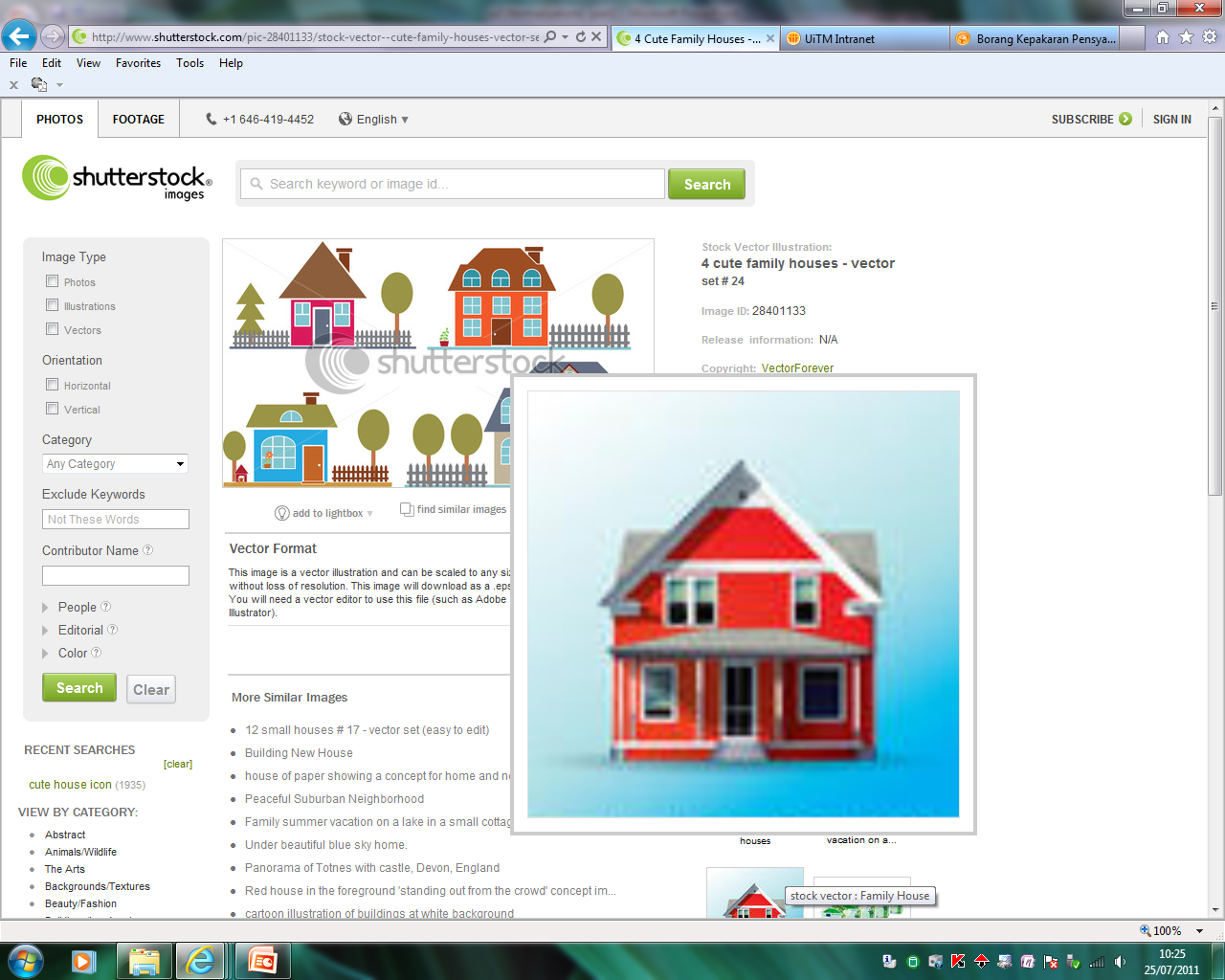 Chapter 5: Normalization Of Database Tables5.3 The Normalization Process: Third Normal Form (3NF)
Third Normal Form	= A relation that is in 1NF and 2NF and which 
(3NF) 			   no non-primary-key attribute is transitively 
			   dependent on the primary key.
Based on the concept of transitive dependency.

Transitive Dependency is a condition where 
A, B and C are attributes of a relation such that if 
	A  B and B  C 
then C is transitively dependent on A through B.
     (Provided that A is not functionally dependent on B or C).

3NF applies to relations with transitive dependency.

A relation that have no transitive dependency are already in 3NF.
28
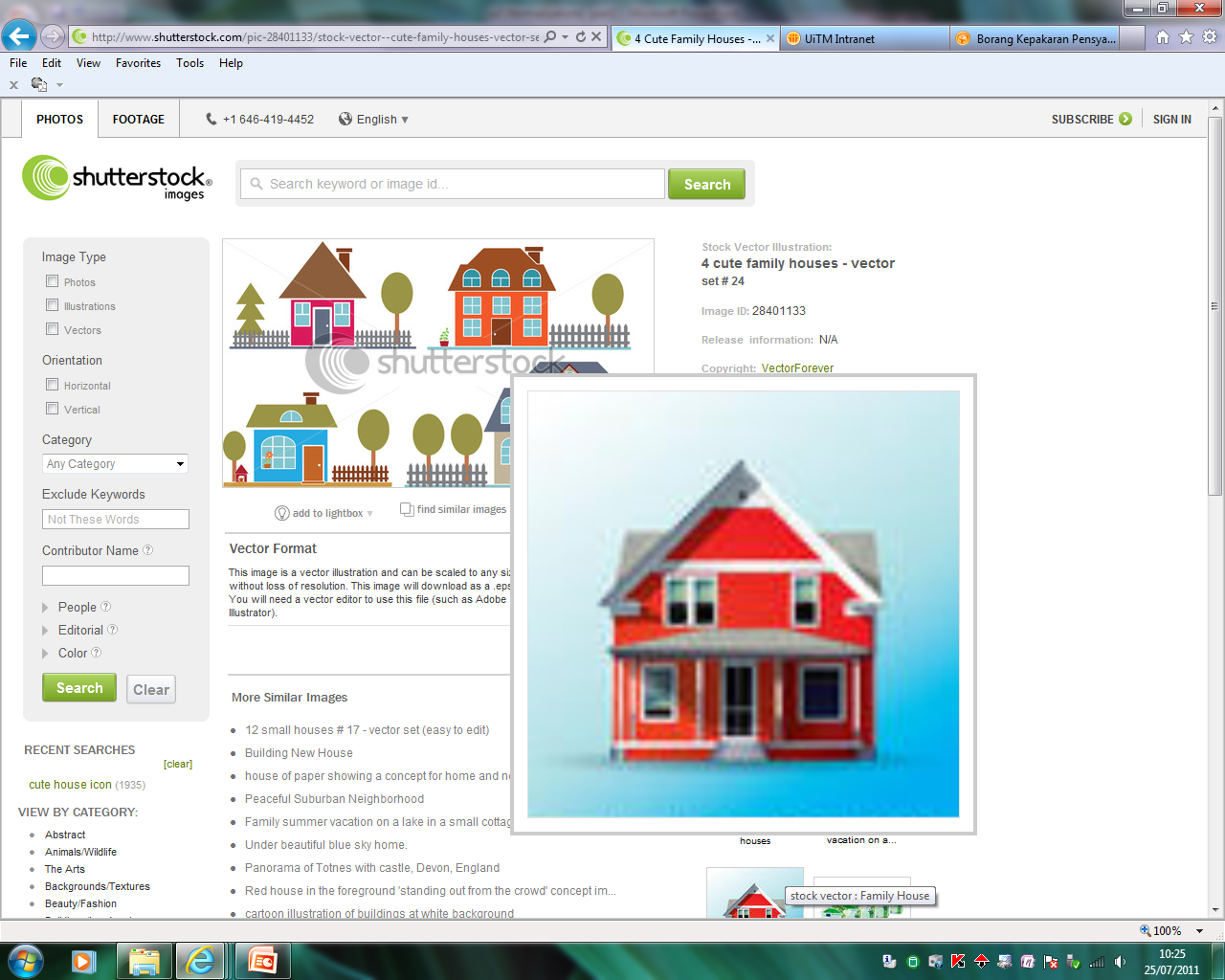 Chapter 5: Normalization Of Database Tables5.3 The Normalization Process: 2NF  3NF
Identify the primary key in the 2NF relation.

Identify functional dependencies in the relation.

If transitive dependencies exist on the primary key, remove them by placing them in a new relation along with a copy of their dominant.
29
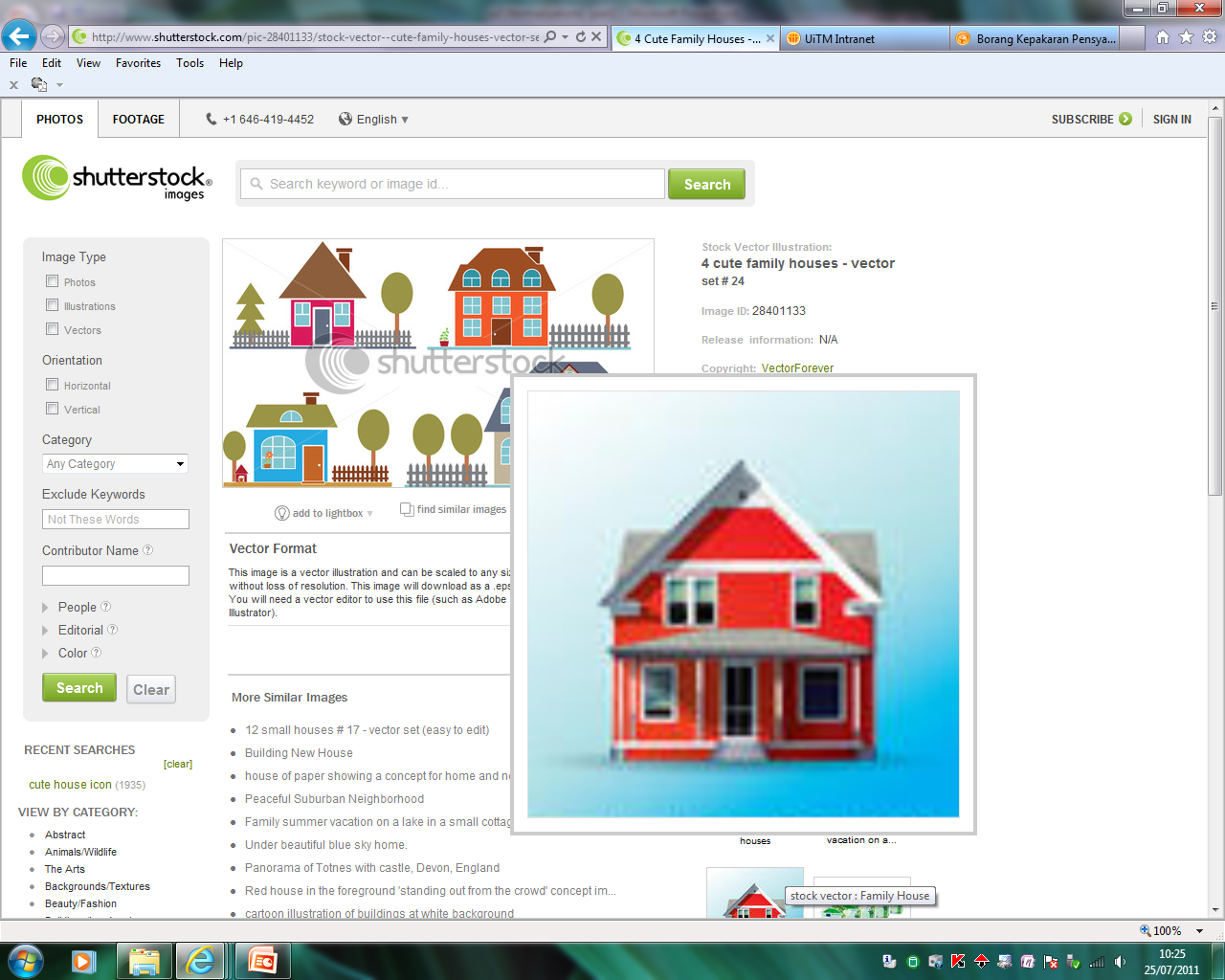 Chapter 5: Normalization Of Database Tables5.3 The Normalization Process: 2NF  3NF
Guidelines:
Identify transitive dependencies  and identify determinant that is not primary key (PK).

Group attributes that have transitive dependencies with its determinant to a new relation, R3.
	Group also the left over attributes, to a new relation, R4.

For a relationship, R, with attributes, A, B and C, which A  B and         B  C, simplified the R relationship to R1 and R2, with schema:
R1 (A, B)
R2 (B, C)
R (A, B, C) with transitive dependencies:	A  B
						B  C
Simplified R to:	R1 (A, B)
			R2 (B, C)
30
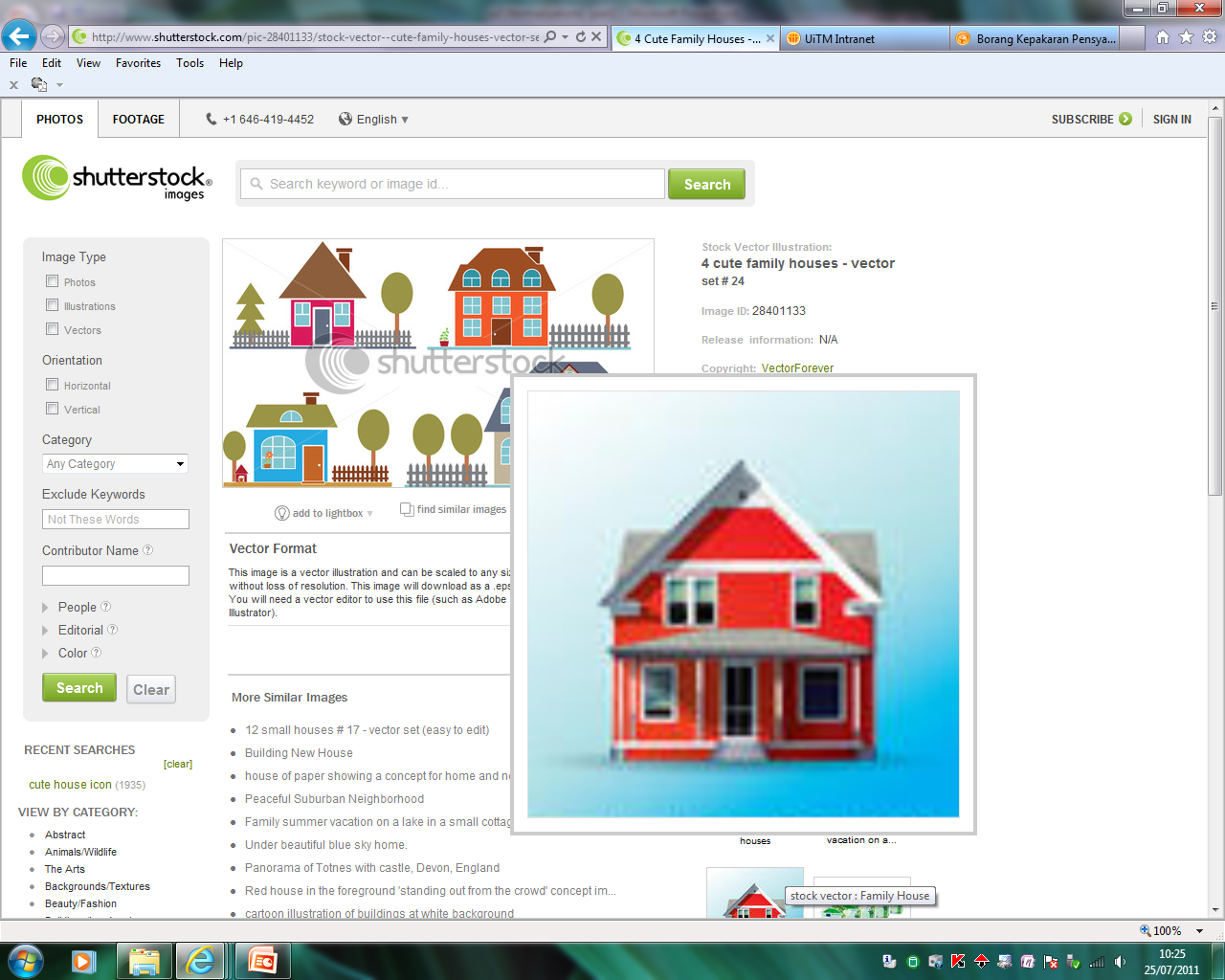 Chapter 5: Normalization Of Database Tables5.3 The Normalization Process: 2NF  3NF
The functional dependencies for the CLIENT, RENTAL and HOUSEOWNER relations, derived from DreamHome, are as follows: 

RENTAL
	fd1    clientNO, houseNO  rentSTART, rentFINISH	 (Primary Key)

CLIENT
	fd2    clientNO  Cname				 (Primary Key)

HOUESOWNER
	fd3    houseNO  houseADD, rent, ownerNO, oNAME  	 (Primary key) fd4    ownerNO  oNAME			   	 (Transitive 							  dependency)
31
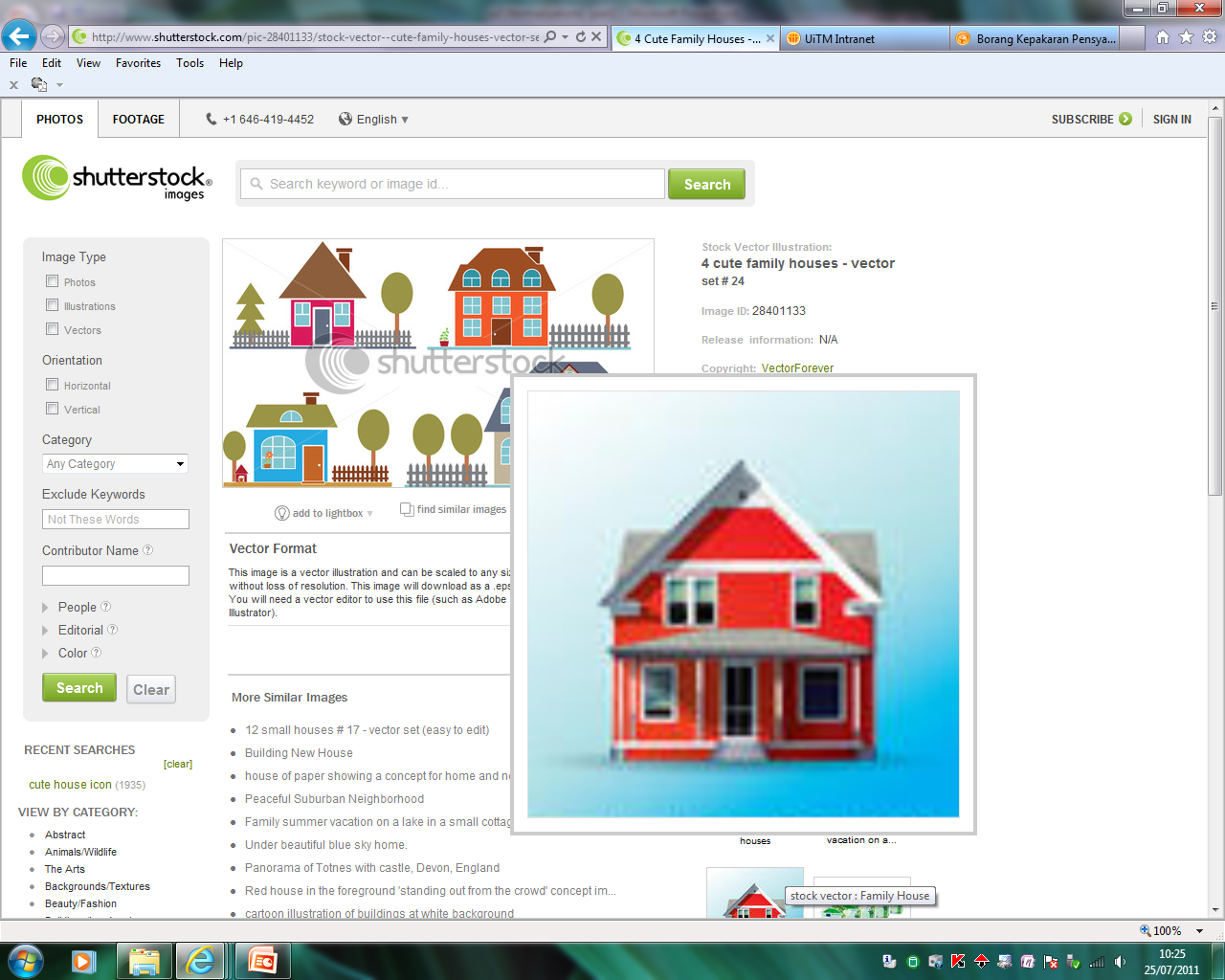 Chapter 5: Normalization Of Database Tables5.3 The Normalization Process: 2NF  3NF
All the non-primary-key attributes within the CLIENT and RENTAL relations are functionally dependent on their PK.
The CLIENT and RENTAL relations have no transitive dependencies and are therefore already in 3NF.

All the non-primary-key attributes within the HOUSEOWNER relation are functionally dependent on the PK, 
with the exception of oNAME, which is transitively dependent on ownerNO.
To transform the HOUSEOWNER relation into 3NF, 
Remove transitive dependency by creating 2 new relations called HOUSE and OWNER as shown in Figure 7.
32
houseADD
rent
ownerNO
ownerNO
oNAME
houseNO
PG04 
 
PG 36 

PG 16
Skudai, Johor.

Kuantan, Pahang.

Ampang, Selangor.
C040

C093
Dolah

Abdullah
750 
 
1000 

850
C040 
 
C093 

C093
HOUSE
OWNER
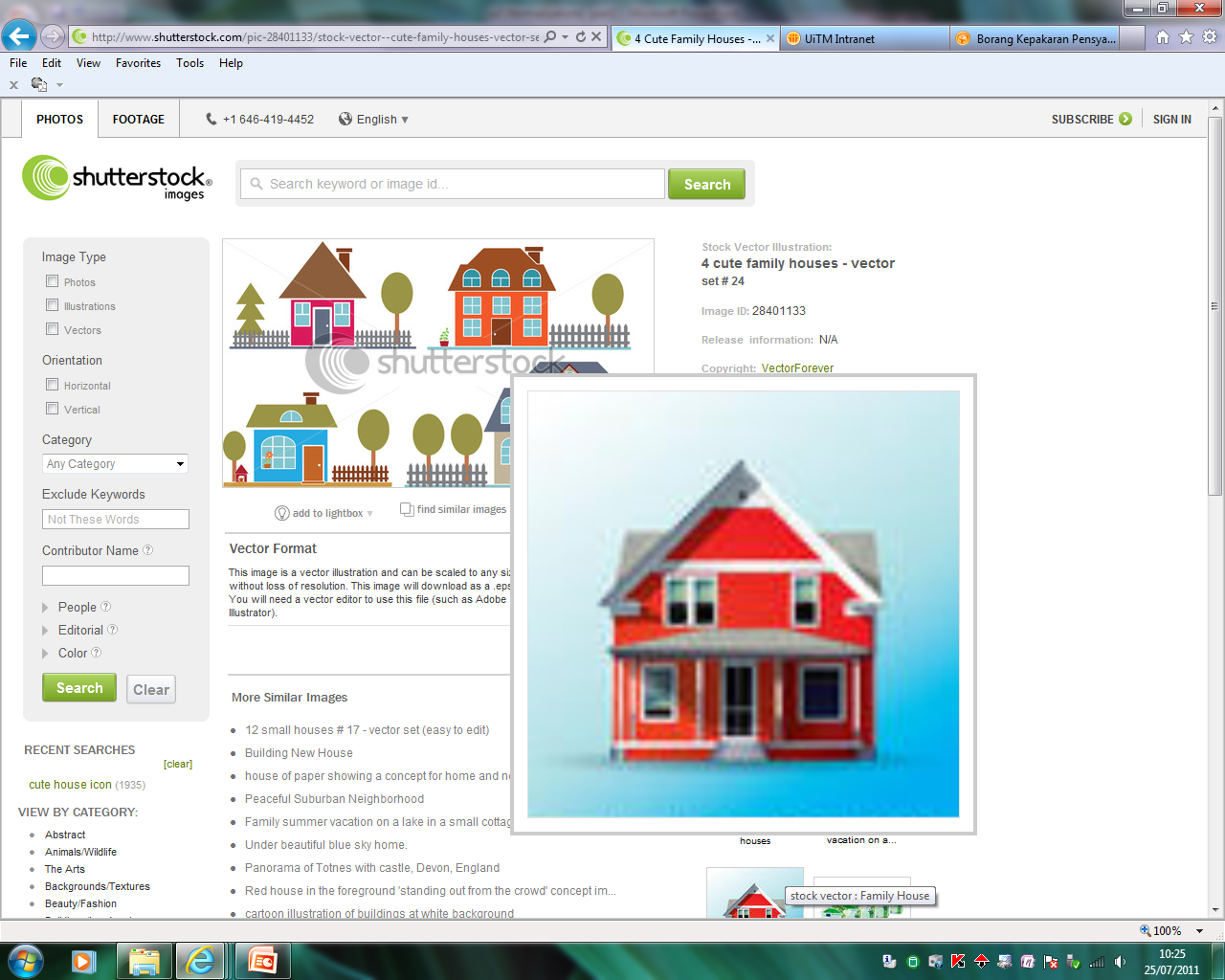 Chapter 5: Normalization Of Database Tables5.3 The Normalization Process: 2NF  3NF
Figure 7 : 3NF relations derived from the HouseOwner relation.
HOUSE(houseNO, houseADD, rent, ownerNO*)
OWNER(ownerNO, oNAME)
33
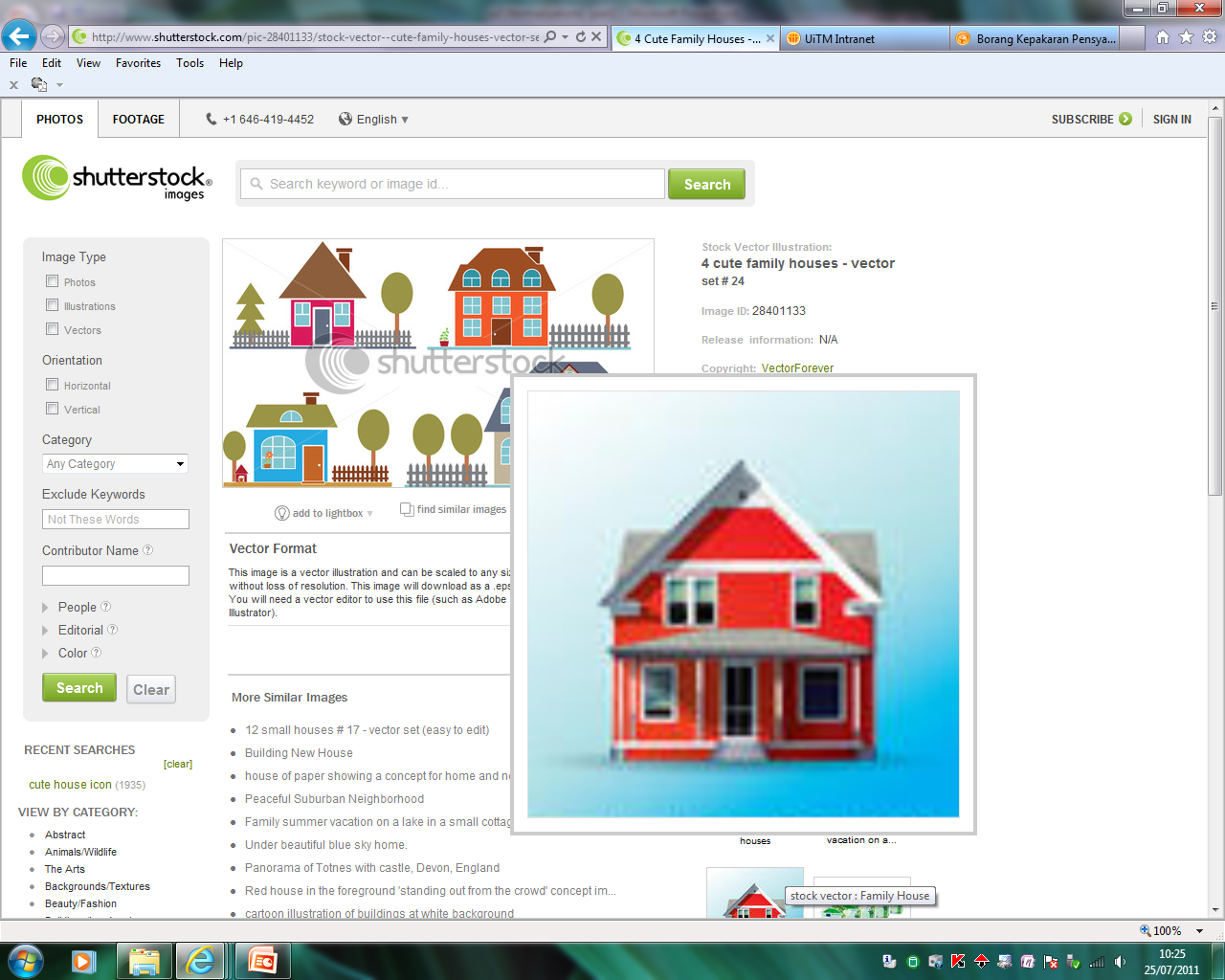 Chapter 5: Normalization Of Database TablesThe decomposition of the ClientRental UNF  3NF
Unnormalized Form (UNF)
CLIENTRENTAL (clientNO, houseNO, cNAME, houseAdd, rentSTART, rentFINISH, rent, ownerNO, oNAME)
First Normal Form (1NF)
CLIENTRENTAL (clientNO, houseNO, cNAME, houseAdd, rentSTART, rentFINISH, rent, ownerNO, oNAME)
1NF
1NF
Second Normal Form (2NF)
CLIENT	(clientNO, cNAME)
RENTAL(clientNO, houseNO, rentSTART, rentFINISH)
HOUSE(houseNO, houseAdd, rent, ownerNO, oNAME)
HouseOwner
HouseOwner
Third Normal Form (3NF)
CLIENT	(clientNO, cNAME)
RENTAL(clientNO, houseNO, rentSTART, rentFINISH)
HOUSE	(houseNO, houseAdd, rent, ownerNO*)
OWNER(ownerNO, oNAME)
Client
Rental
HouseForRent
Owner
34
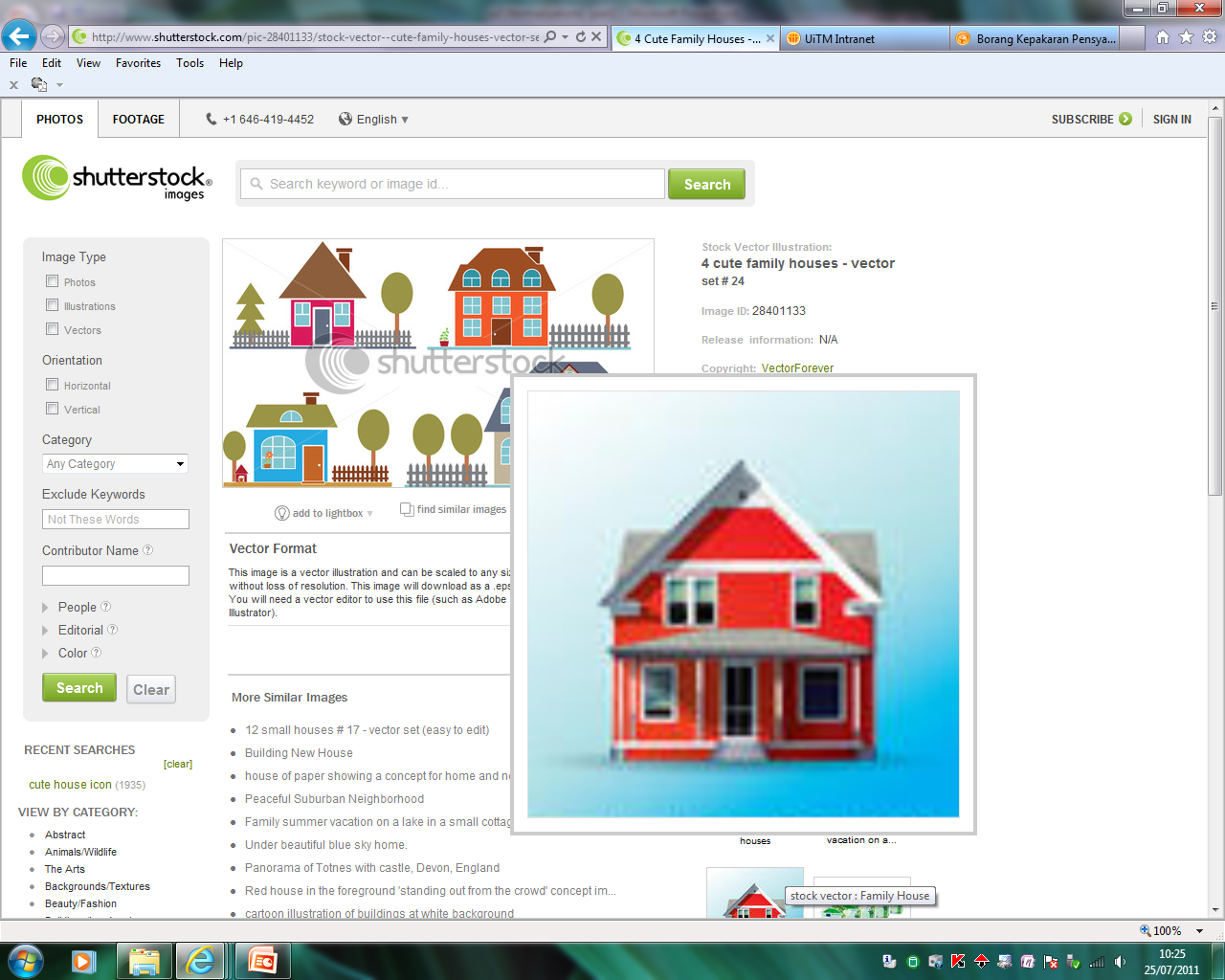 Chapter 5: Normalization Of Database TablesThe decomposition of the ClientRental 1NF  3NF
Figure 8 : The decomposition of the ClientRental 1NF relation into 3NF relations.
CLIENTRENTAL
1NF
1NF
1NF
HOUSEOWNER
HouseOwner
HouseOwner
2NF
3NF
HOUSE
Client
RENTAL
HouseForRent
OWNER
Client
Rental
HouseForRent
Owner
35
houseADD
rentSTART
rentFINISH
rent
ownerNO
ownerNO
oNAME
houseNO
clientNO
cName
clientNO
houseNO
RENTAL
PG04 
 
PG 36 

PG 16
Skudai, Johor.

Kuantan, Pahang.

Ampang, Selangor.
C040

C093
Dolah

Abdullah
CR76

CR56
Rannia

Ahmad
1/7/93

1/9/00

20/3/90
 
21/6/93
 
25/1/00
CR76

CR76

CR56

CR56

CR56
PG04

PG16

PG04

PG36

PG16
31/8/00

1/9/01

19/6/93 
 
3/1/00 

30/8/00
750 
 
1000 

850
C040 
 
C093 

C093
HOUSE
OWNER
CLIENT
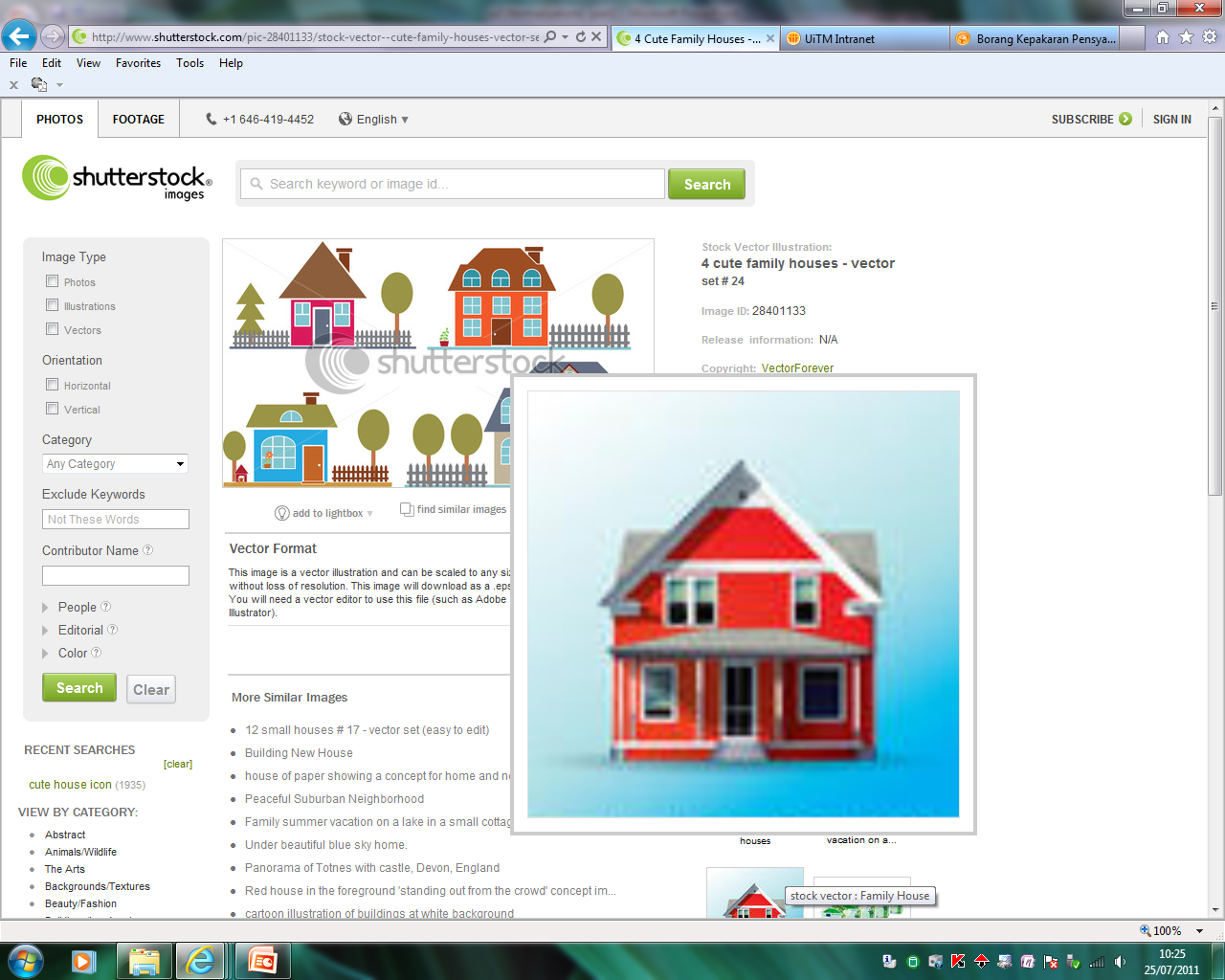 Chapter 5: Normalization Of Database TablesA summary of the 3NF relation derived from ClientRental relation
Figure 9 : A summary of the 3NF relation derived from the ClientRental relation.
CLIENT	(clientNO, cNAME)
RENTAL	(clientNO, houseNO, rentSTART, rentFINISH)
HOUSE	(houseNO, houseADD, rent, ownerNO*)
OWNER	(ownerNO, oNAME)

These relation are in 3NF as every non-primary-key attribute is fully functional dependent on the PK of the relation and have no transitive dependencies.
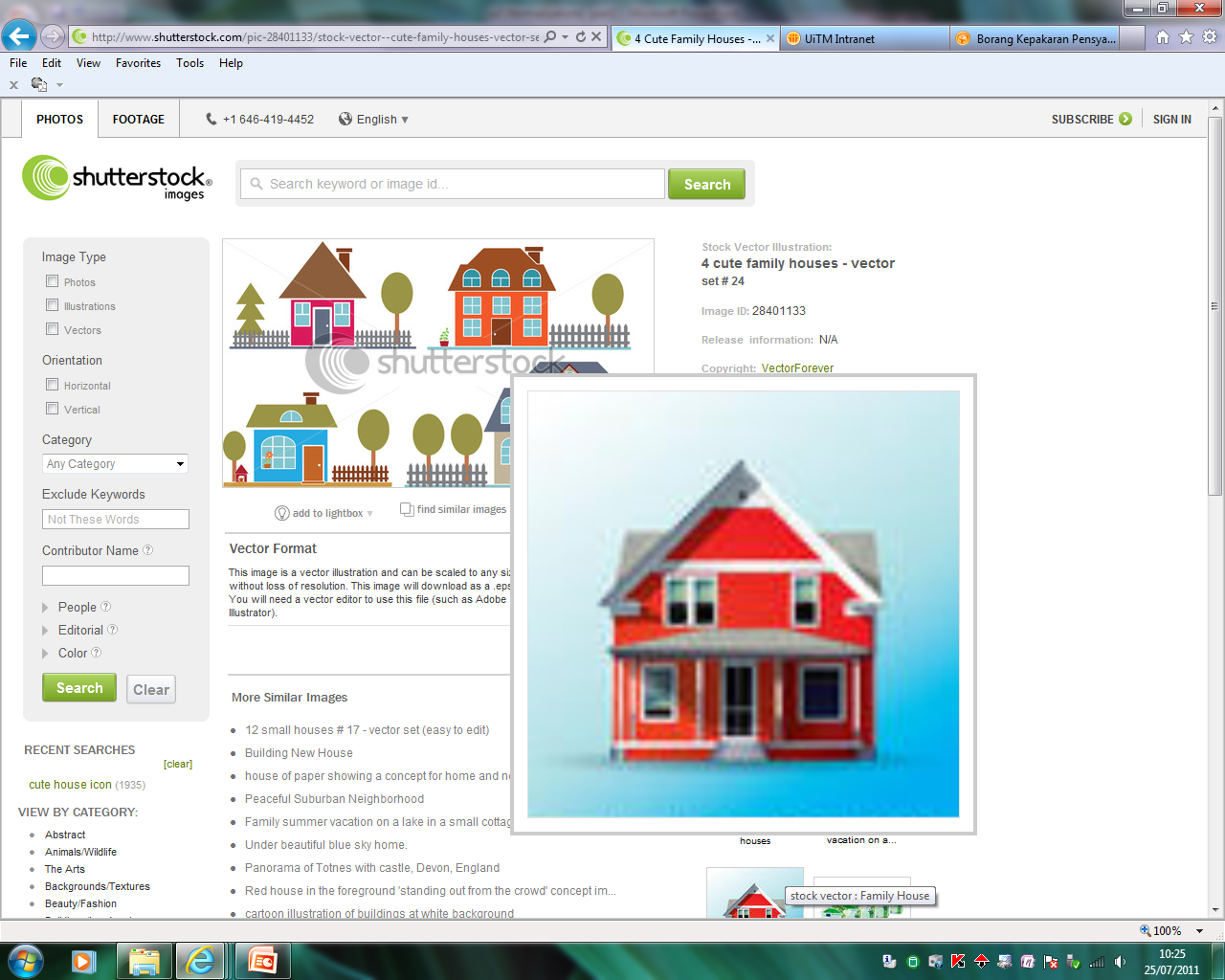 Chapter 5: Normalization Of Database TablesA summary of the 3NF relation derived from ClientRental relation
Figure 10 : ERD for the 3NF relation derived from the ClientRental relation.
houseNo
M
1
1
RENTAL
CLIENT
HOUSE
M
rent
clientNO
clientNO
houseNO
houseNO
rentSTART
rentFINISH
have
houseADD
cNAME
ownerNO*
1
OWNER
CLIENT	(clientNO, cNAME)
RENTAL	(clientNO, houseNO, rentSTART, rentFINISH)
HOUSE	(houseNO, houseADD, rent, ownerNO*)
OWNER	(ownerNO, oNAME)
ownerNO
oNAME
37
Chapter 5: Normalization Of Database TablesGeneral Definations of UNF, 1NF, 2NF & 3NF
Unnormalized Form (UNF)
A table/relation that contains one or more repeating groups.

Second Normal Form (1NF) 
A relation that is in 1NF and every  non-primary-key attribute is fully  functionally dependent on the primary key.

Second normal form (2NF)
A relation that is in first normal form and every non-primary-key attribute is fully functionally dependent on any candidate key.

Third normal form (3NF)
A relation that is in first and second normal form and in which no non-primary-key attribute is transitively dependent on any candidate key.
38